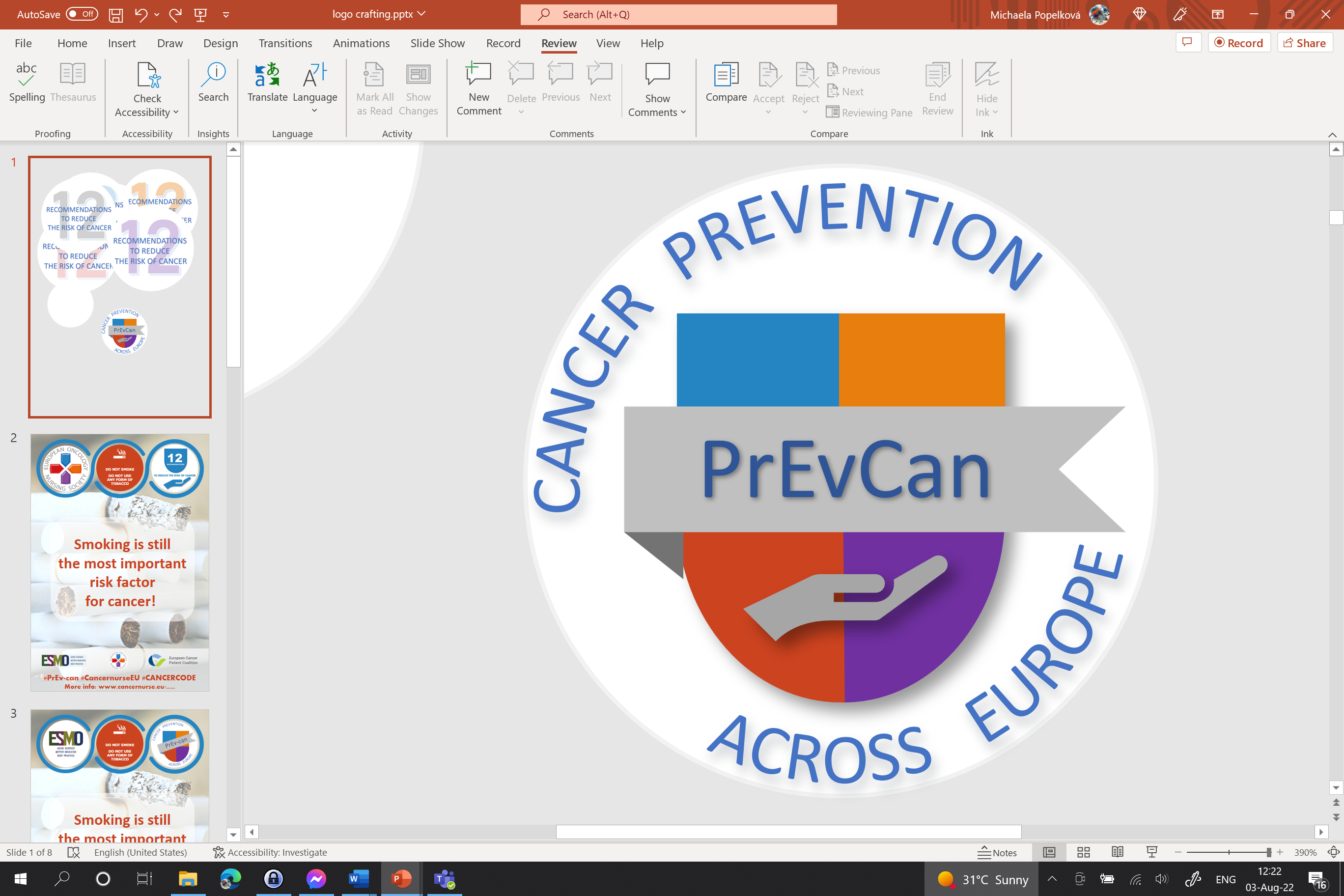 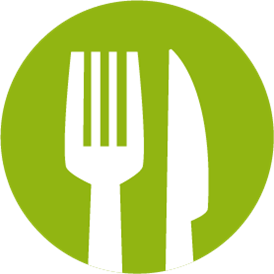 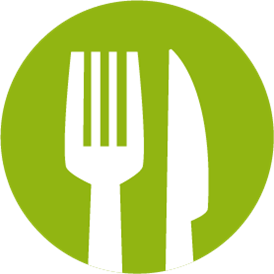 SYÖ TERVEELLISESTI
SYÖ TERVEELLISESTI
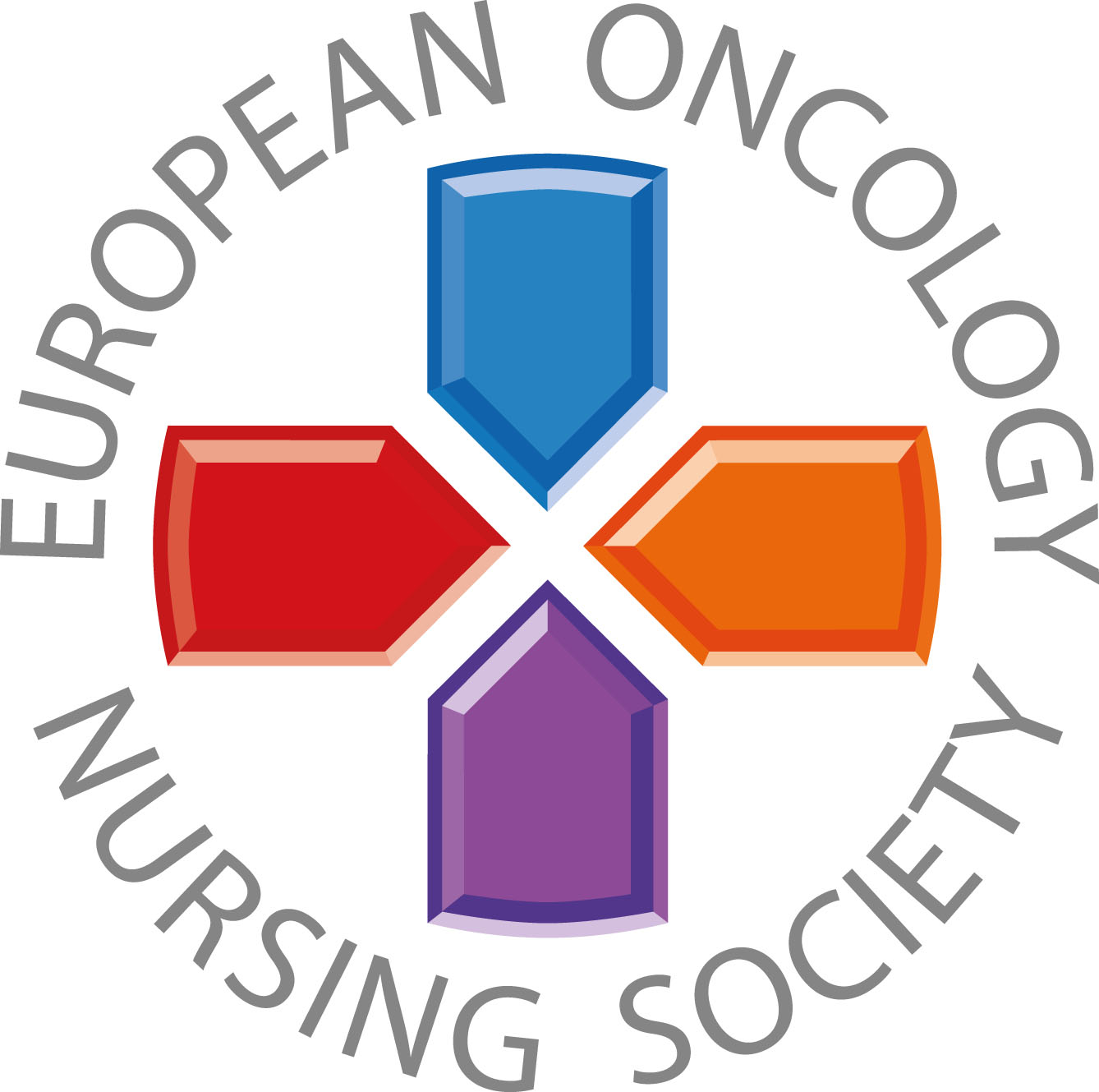 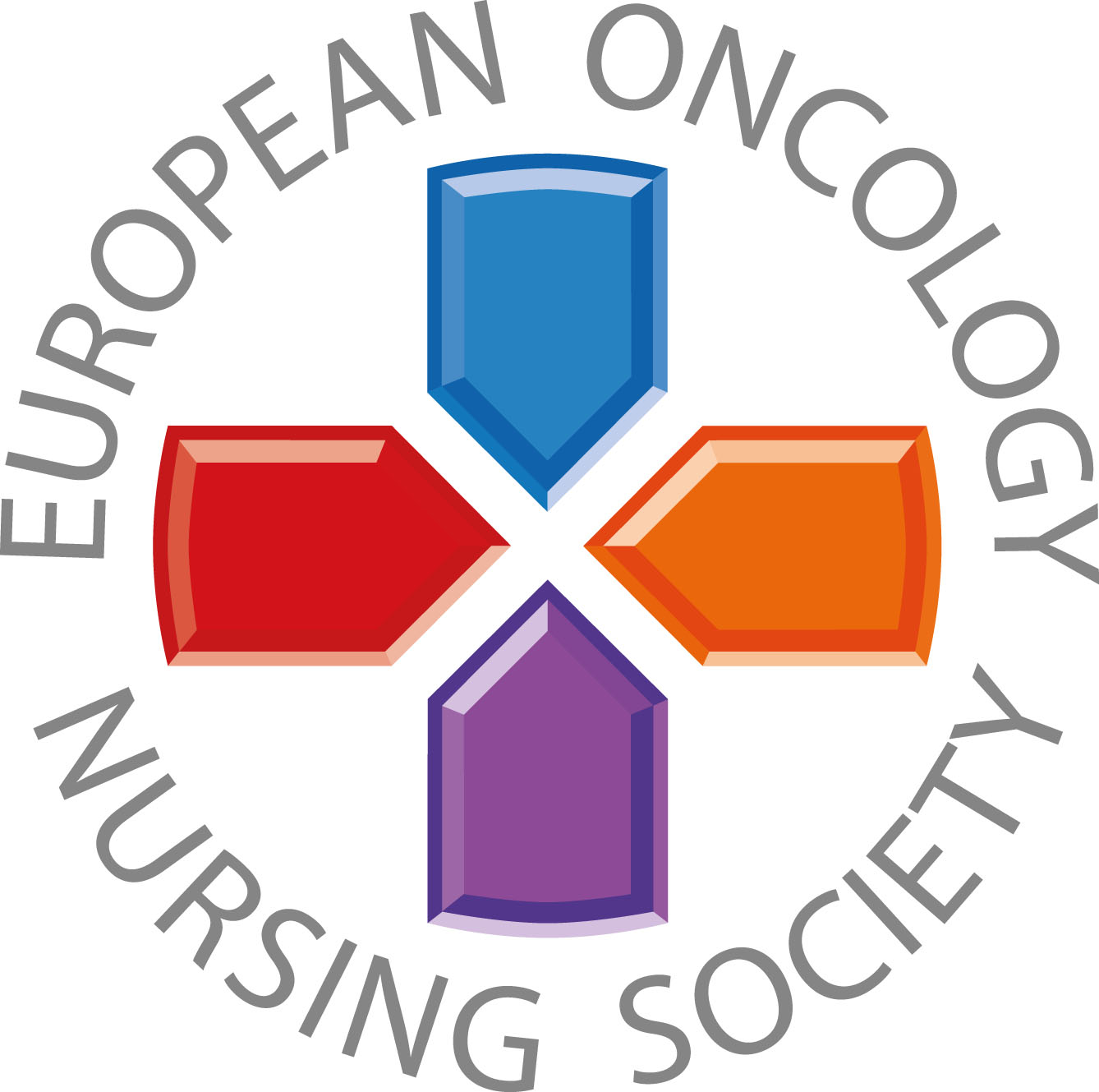 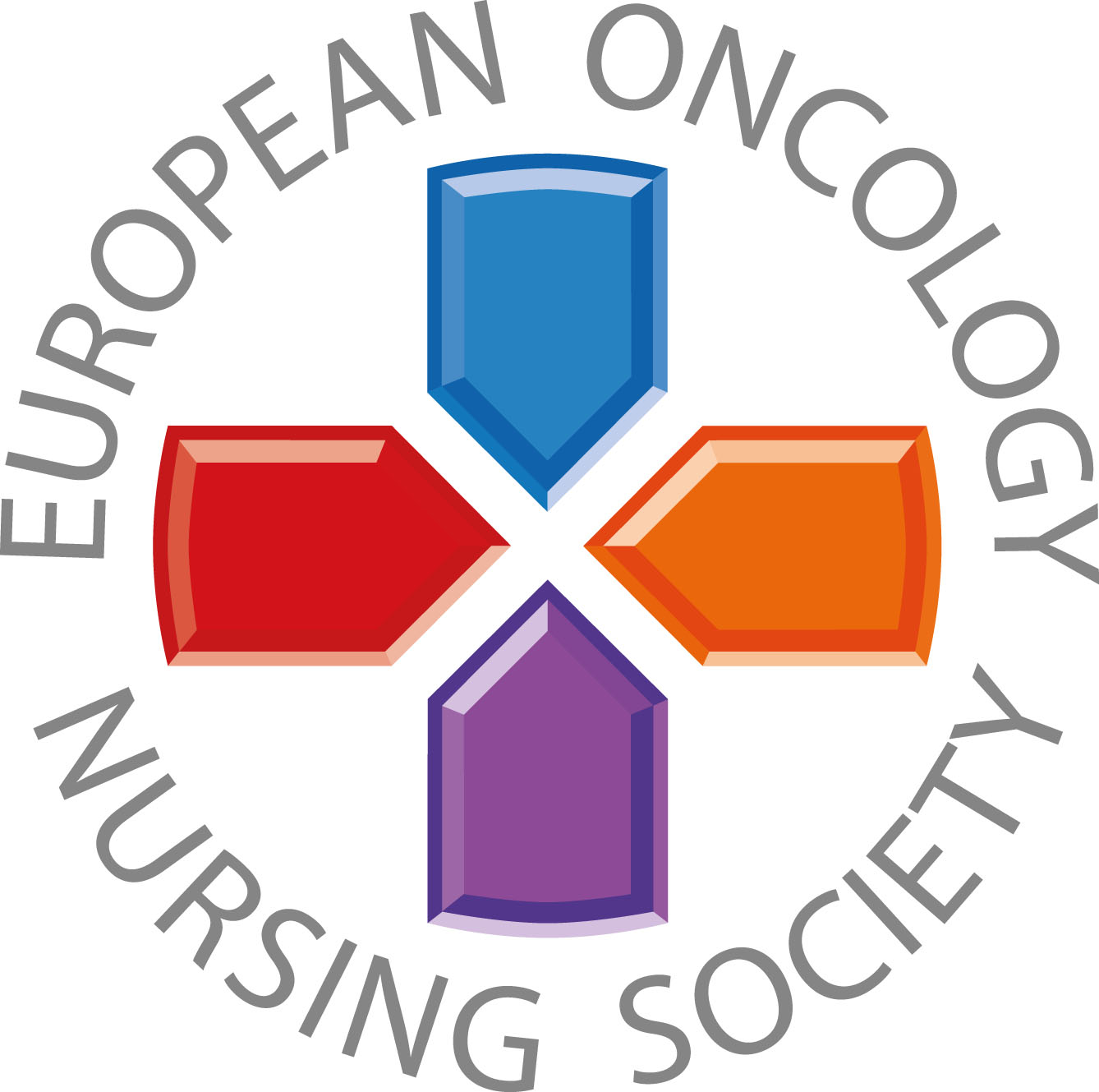 Viestit suurelle yleisölle
#PrEvCan #CANCERCODE
EONS käynnisti PrEvCan©-kampanjan, joka on toteutettu yhteistyössätärkeimmän kampanjakumppanin ESMOn kanssa. Lisätietoja: www.cancernurse.eu/prevcan
#PrEvCan #CANCERCODE
EONS käynnisti PrEvCan©-kampanjan, joka on toteutettu yhteistyössätärkeimmän kampanjakumppanin ESMOn kanssa. Lisätietoja: www.cancernurse.eu/prevcan
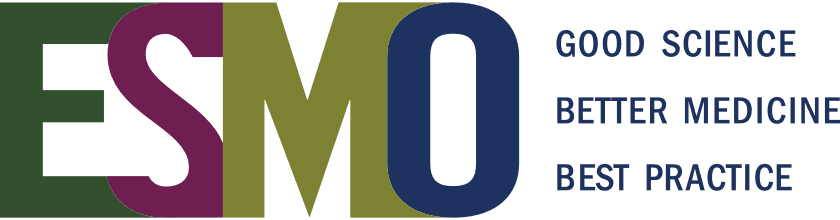 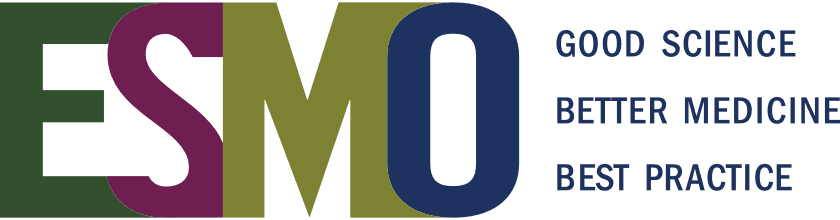 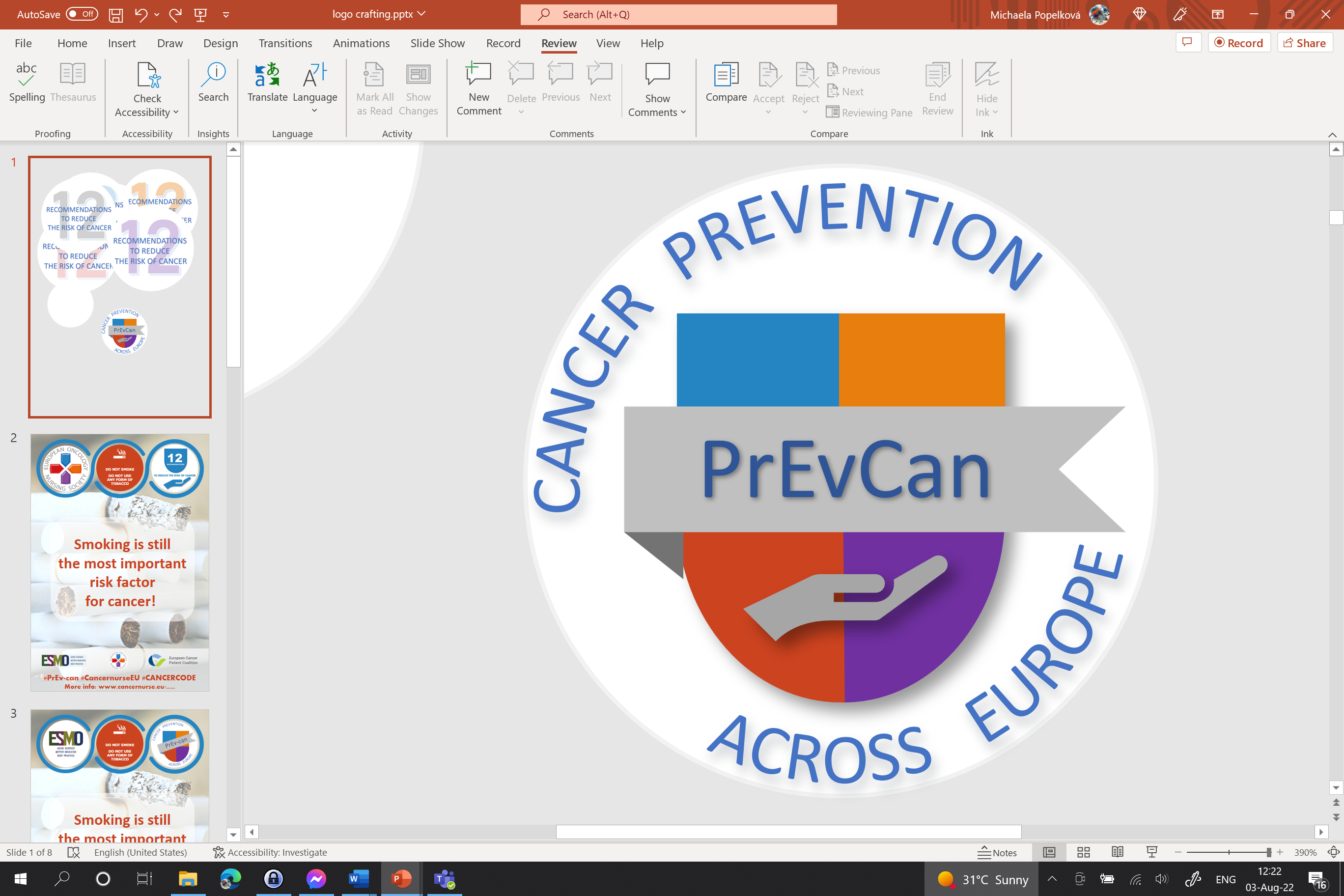 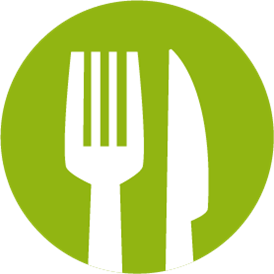 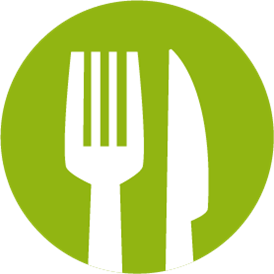 SYÖ TERVEELLISESTI
Lisää tähän organisaatiosi logo
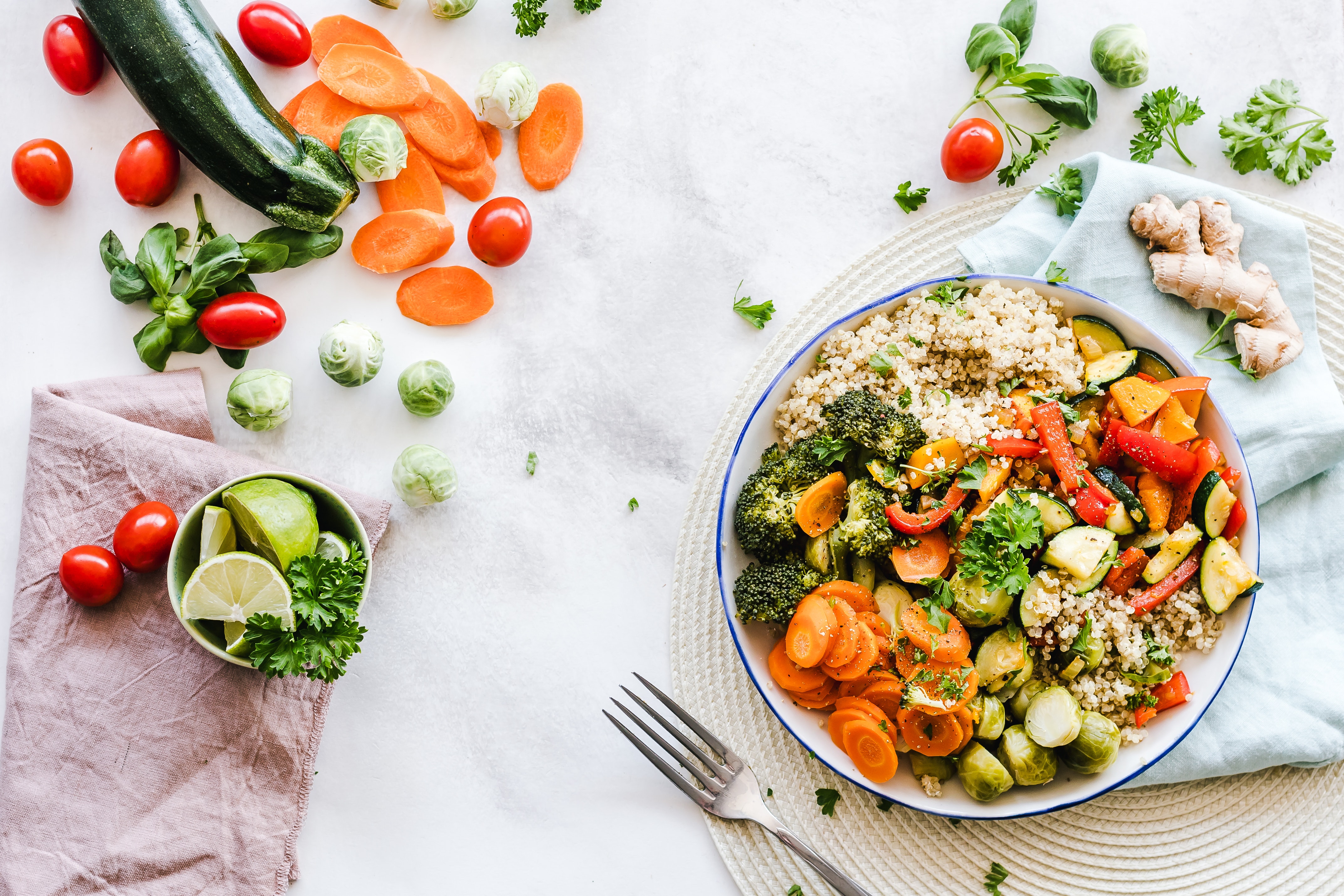 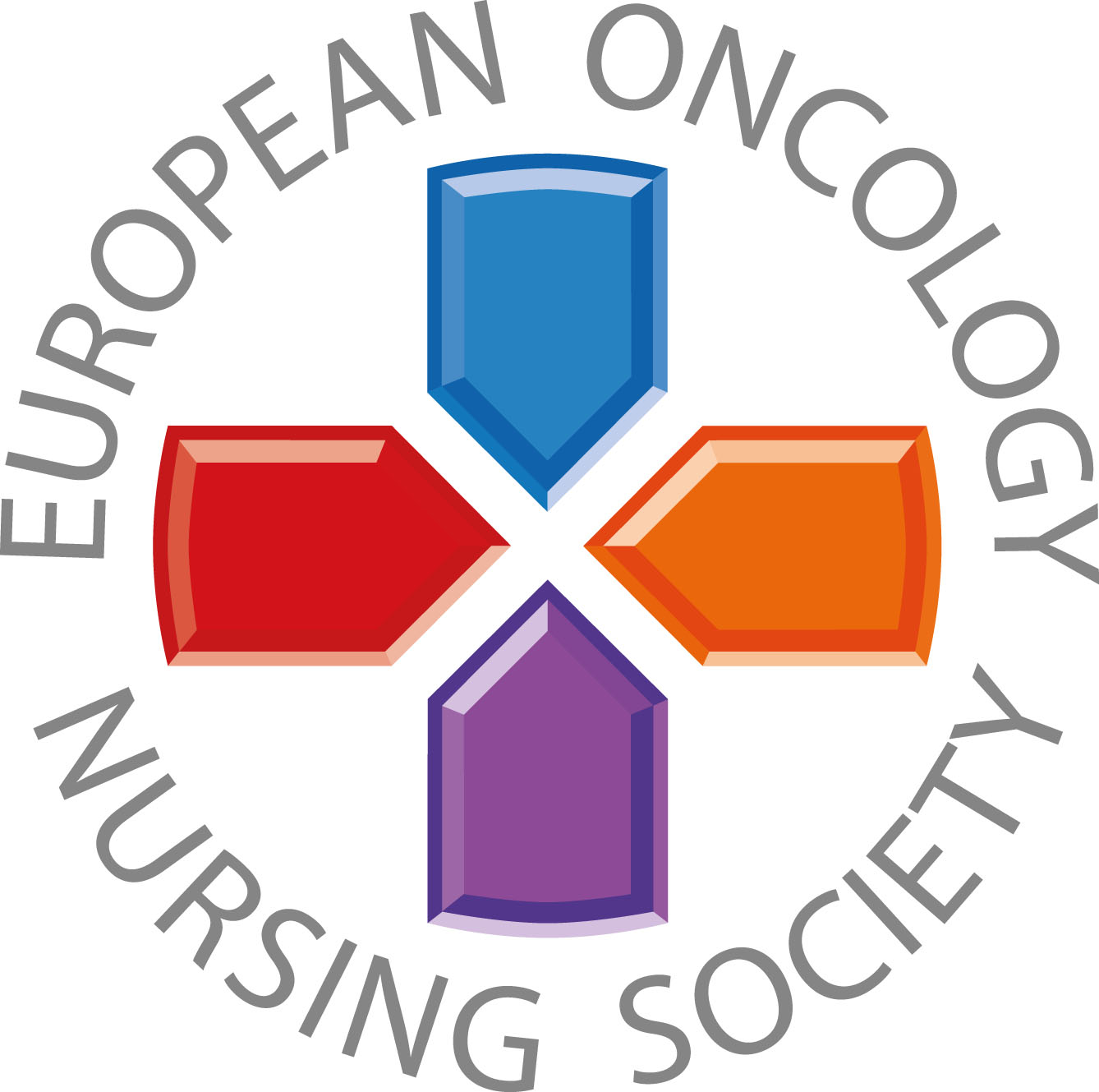 Syö paljon kokojyvätuotteita, palkokasveja, vihanneksia ja hedelmiä
#PrEvCan #CANCERCODE
EONS käynnisti PrEvCan©-kampanjan, joka on toteutettu yhteistyössätärkeimmän kampanjakumppanin ESMOn kanssa. Lisätietoja: www.cancernurse.eu/prevcan
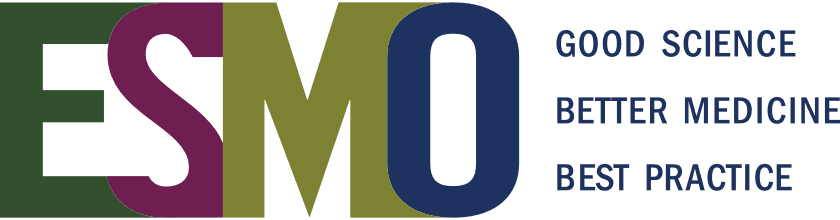 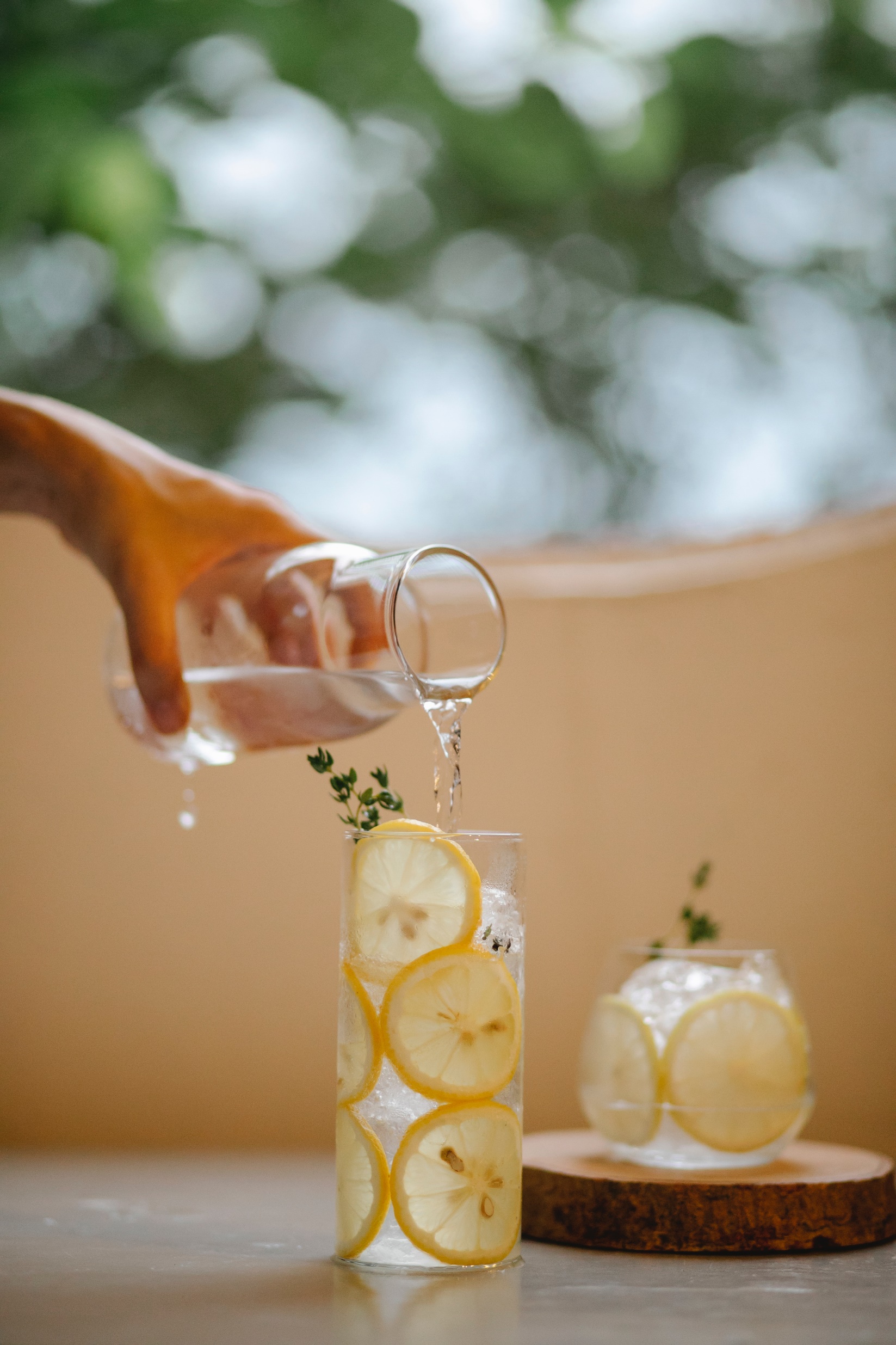 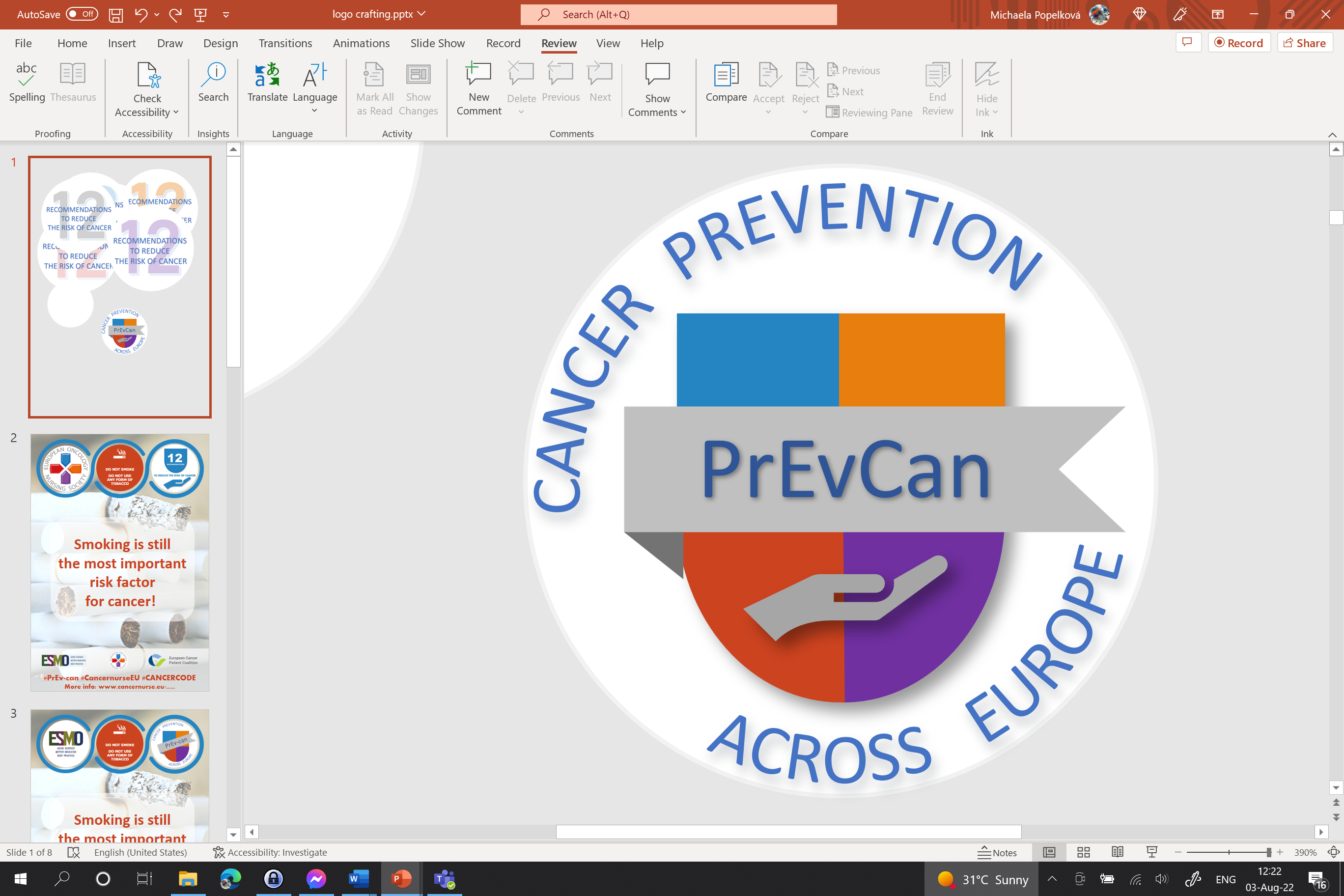 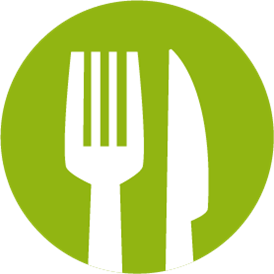 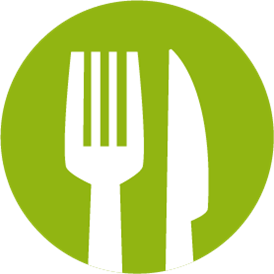 SYÖ TERVEELLISESTI
Lisää tähän organisaatiosi logo
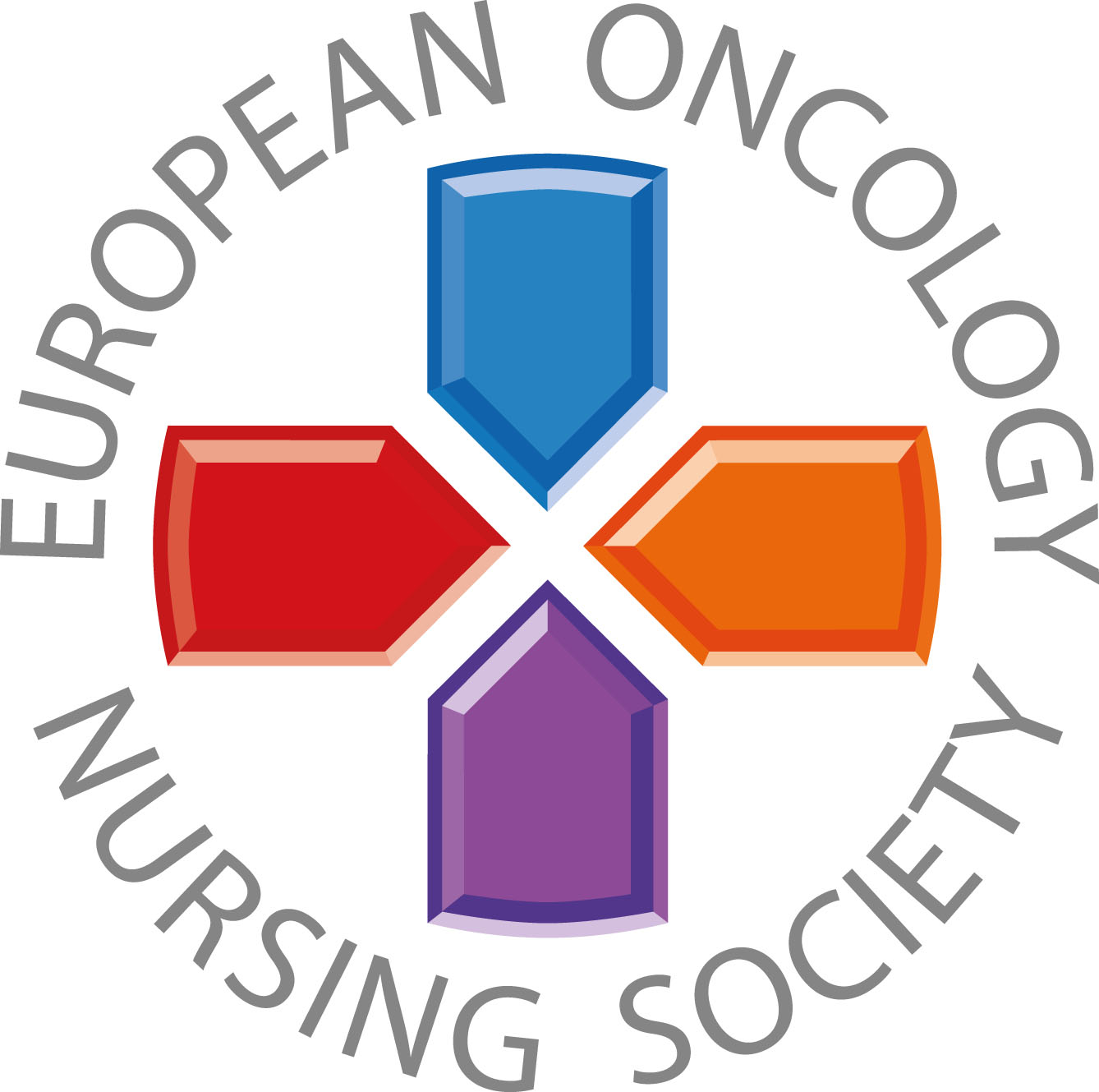 Vältä runsaskalorisia (paljon sokeria tai rasvaa sisältäviä) ruokia ja sokerisia juomia
#PrEvCan #CANCERCODE
EONS käynnisti PrEvCan©-kampanjan, joka on toteutettu yhteistyössätärkeimmän kampanjakumppanin ESMOn kanssa. Lisätietoja: www.cancernurse.eu/prevcan
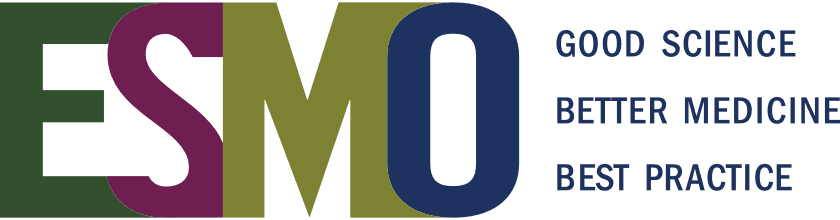 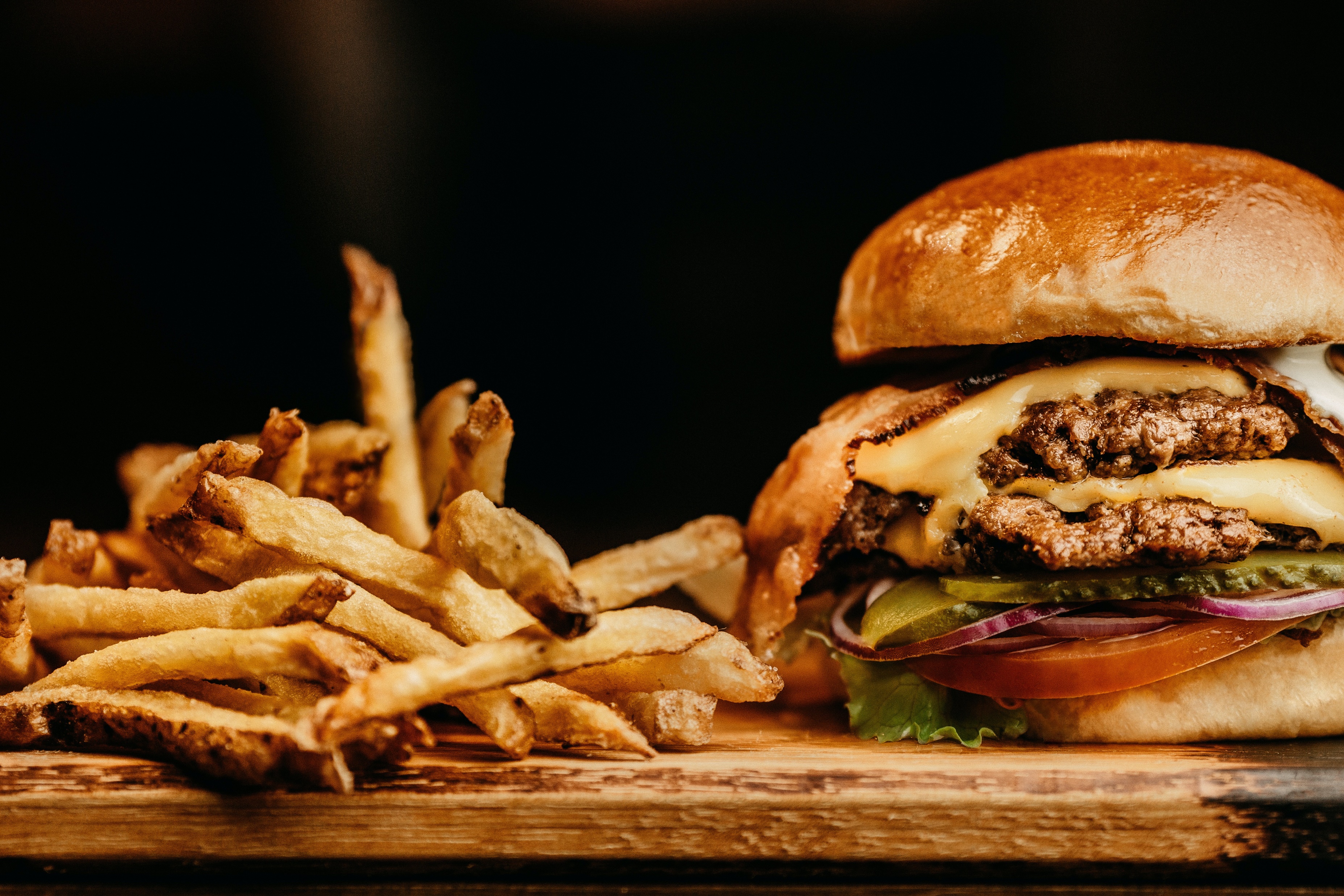 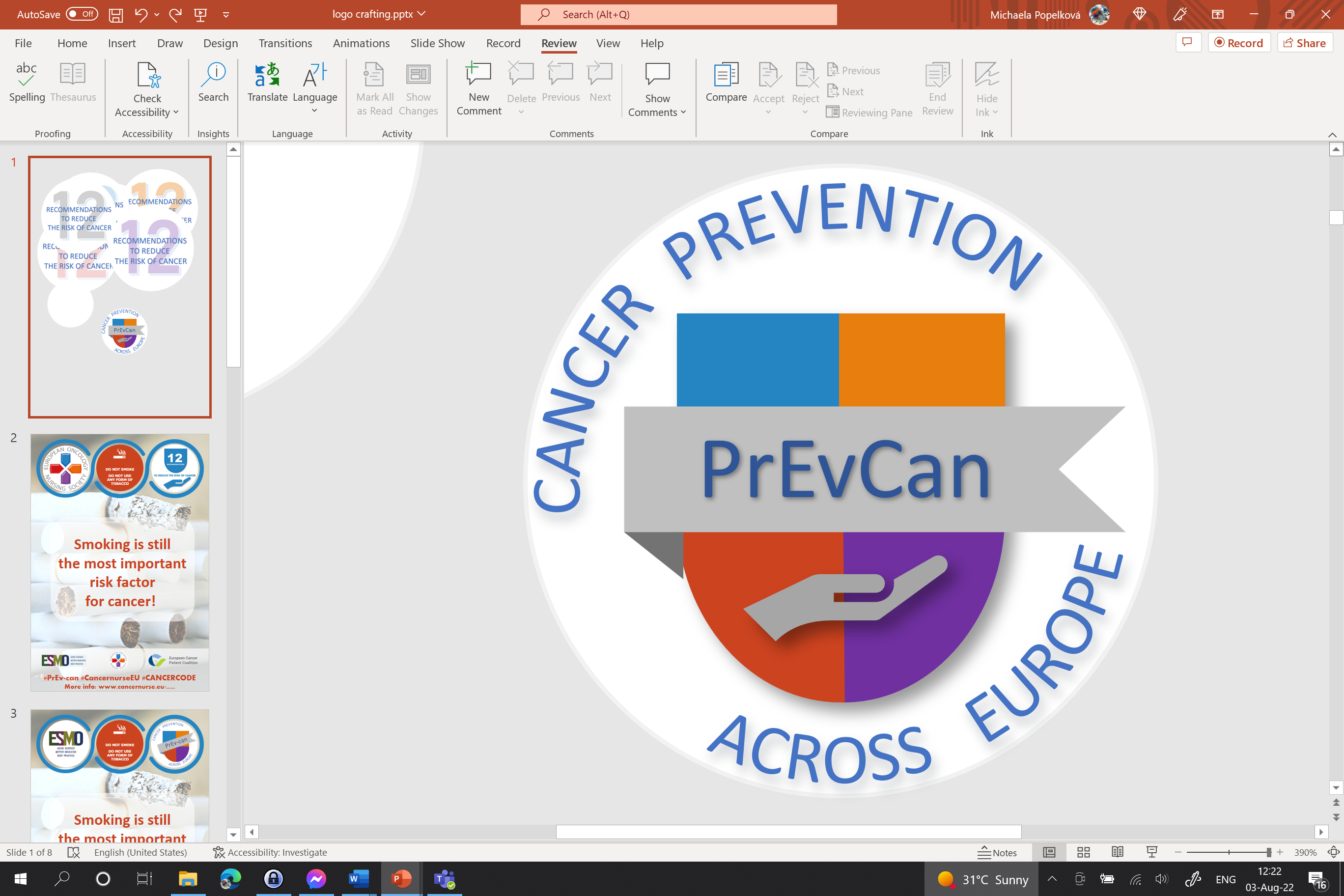 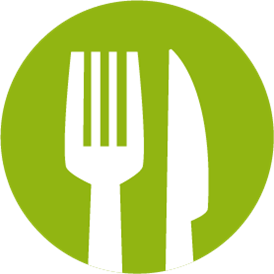 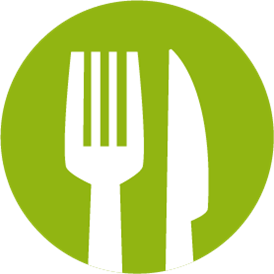 SYÖ TERVEELLISESTI
Lisää tähän organisaatiosi logo
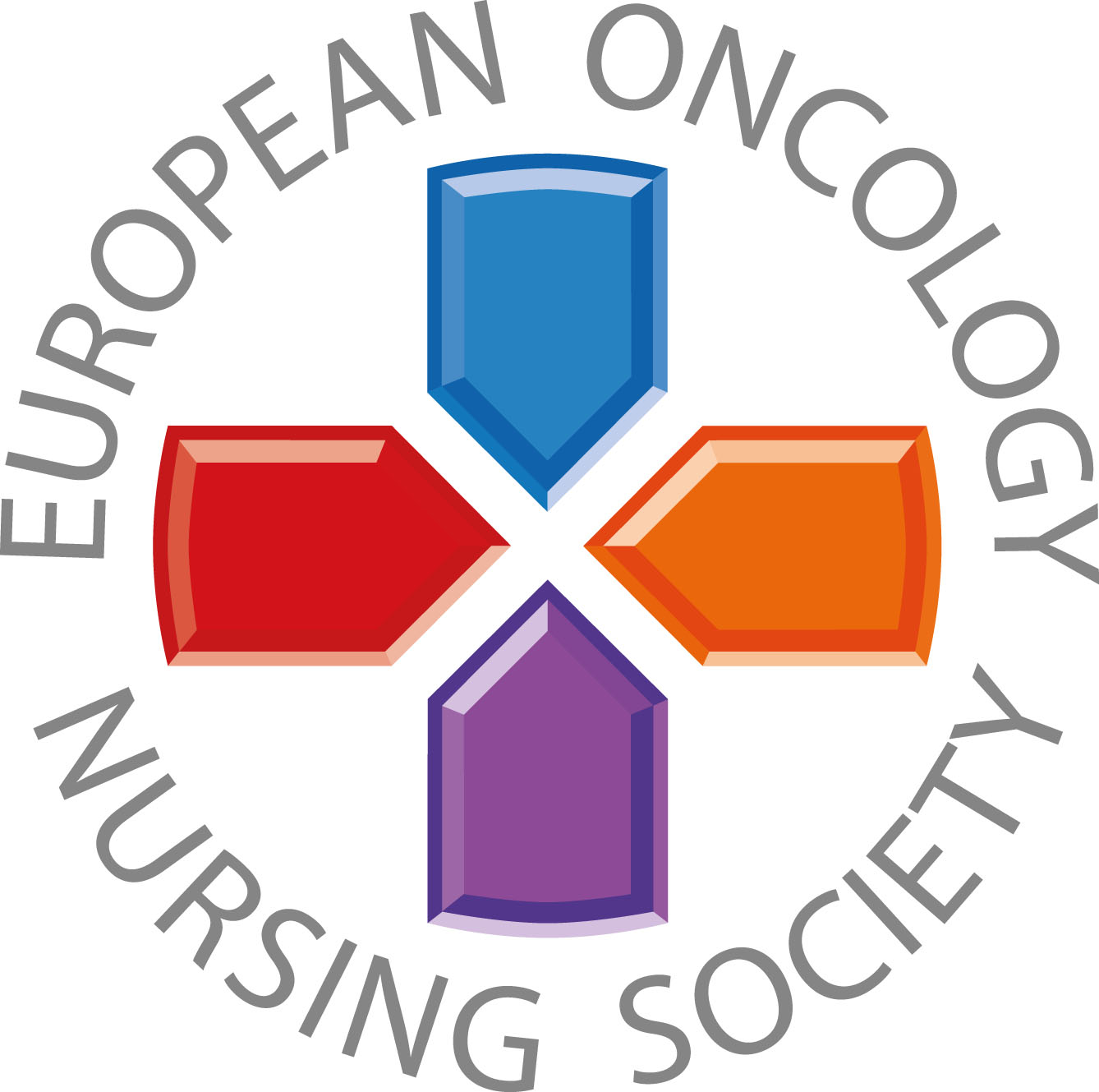 Vältä lihajalosteita. Rajoita punaisen lihan ja runsassuolaisten ruokien syöntiä.
#PrEvCan #CANCERCODE
EONS käynnisti PrEvCan©-kampanjan, joka on toteutettu yhteistyössätärkeimmän kampanjakumppanin ESMOn kanssa. Lisätietoja: www.cancernurse.eu/prevcan
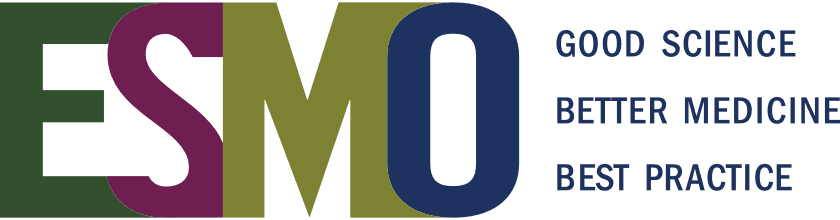 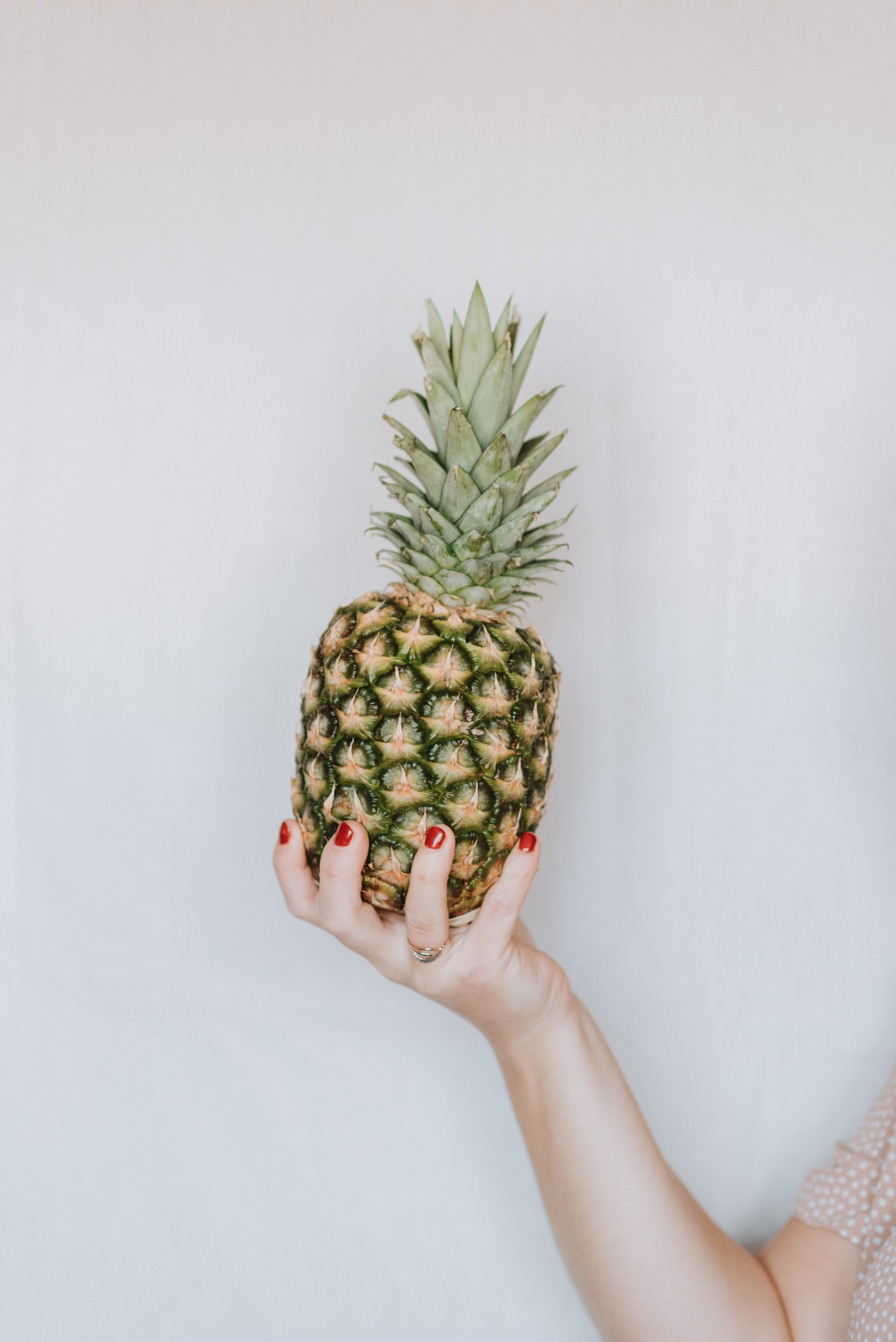 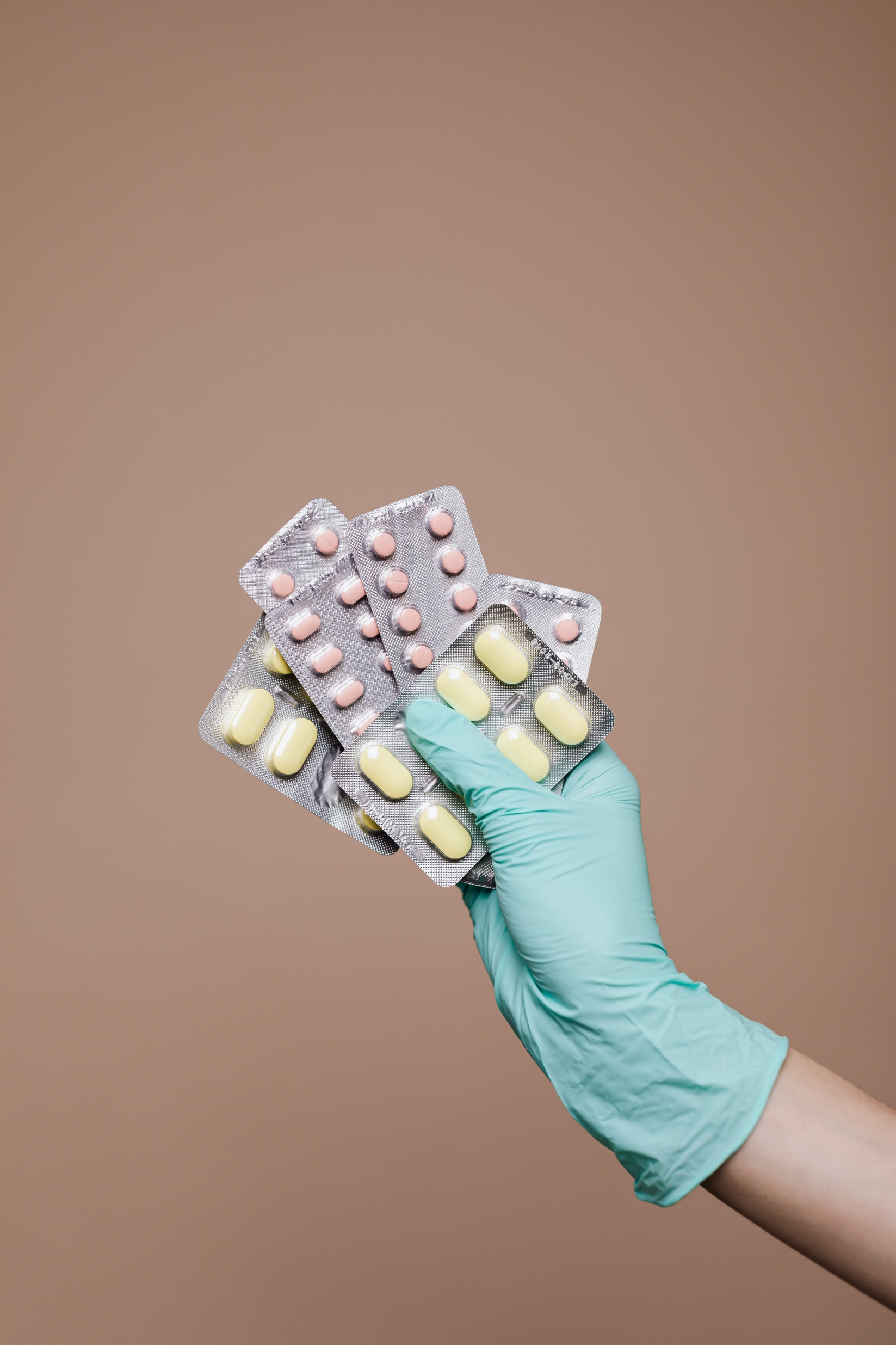 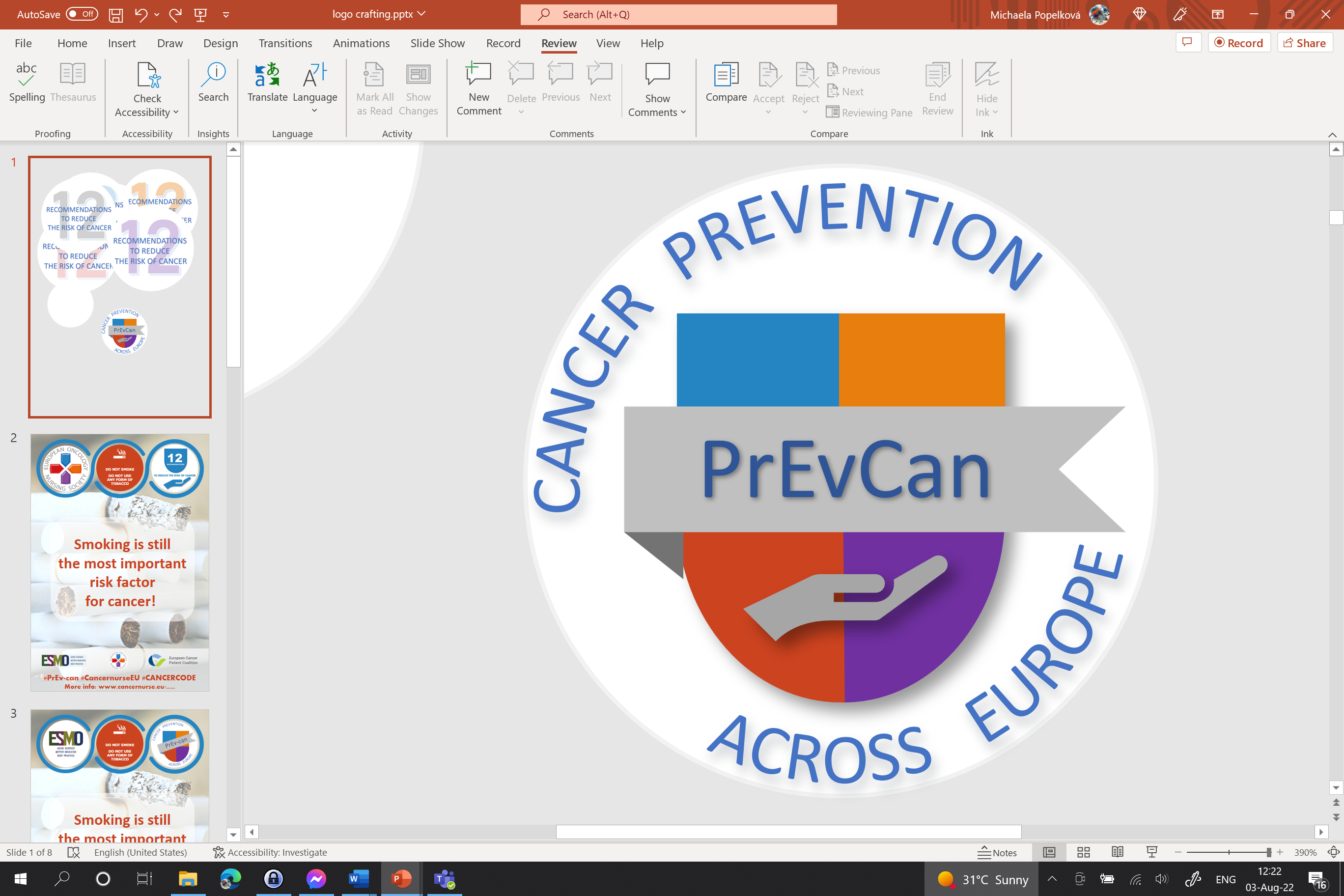 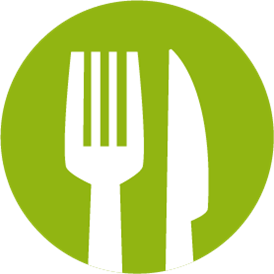 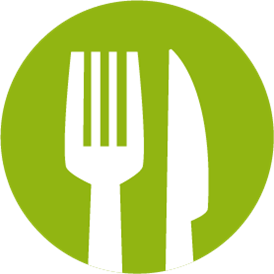 SYÖ TERVEELLISESTI
Lisää tähän organisaatiosi logo
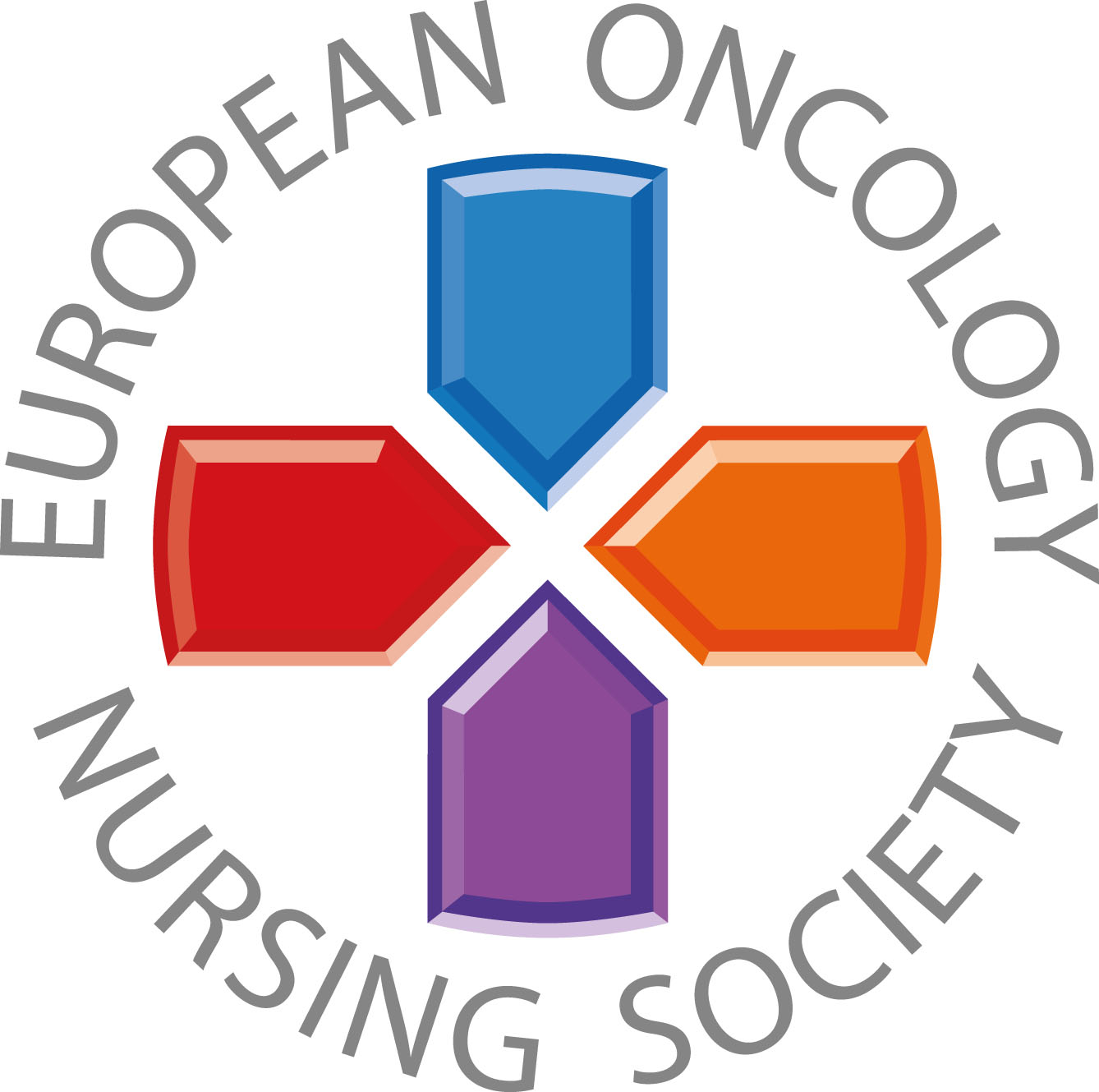 Terveellinen ruokavalio voi vähentää syöpäriskiä
#PrEvCan #CANCERCODE
EONS käynnisti PrEvCan©-kampanjan, joka on toteutettu yhteistyössätärkeimmän kampanjakumppanin ESMOn kanssa. Lisätietoja: www.cancernurse.eu/prevcan
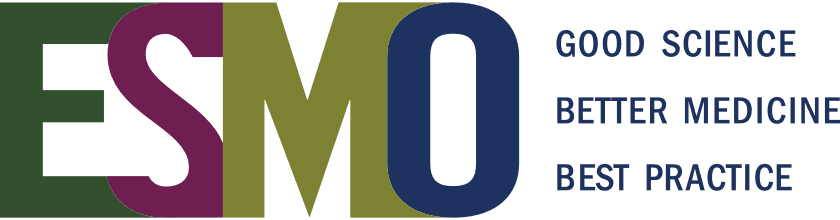 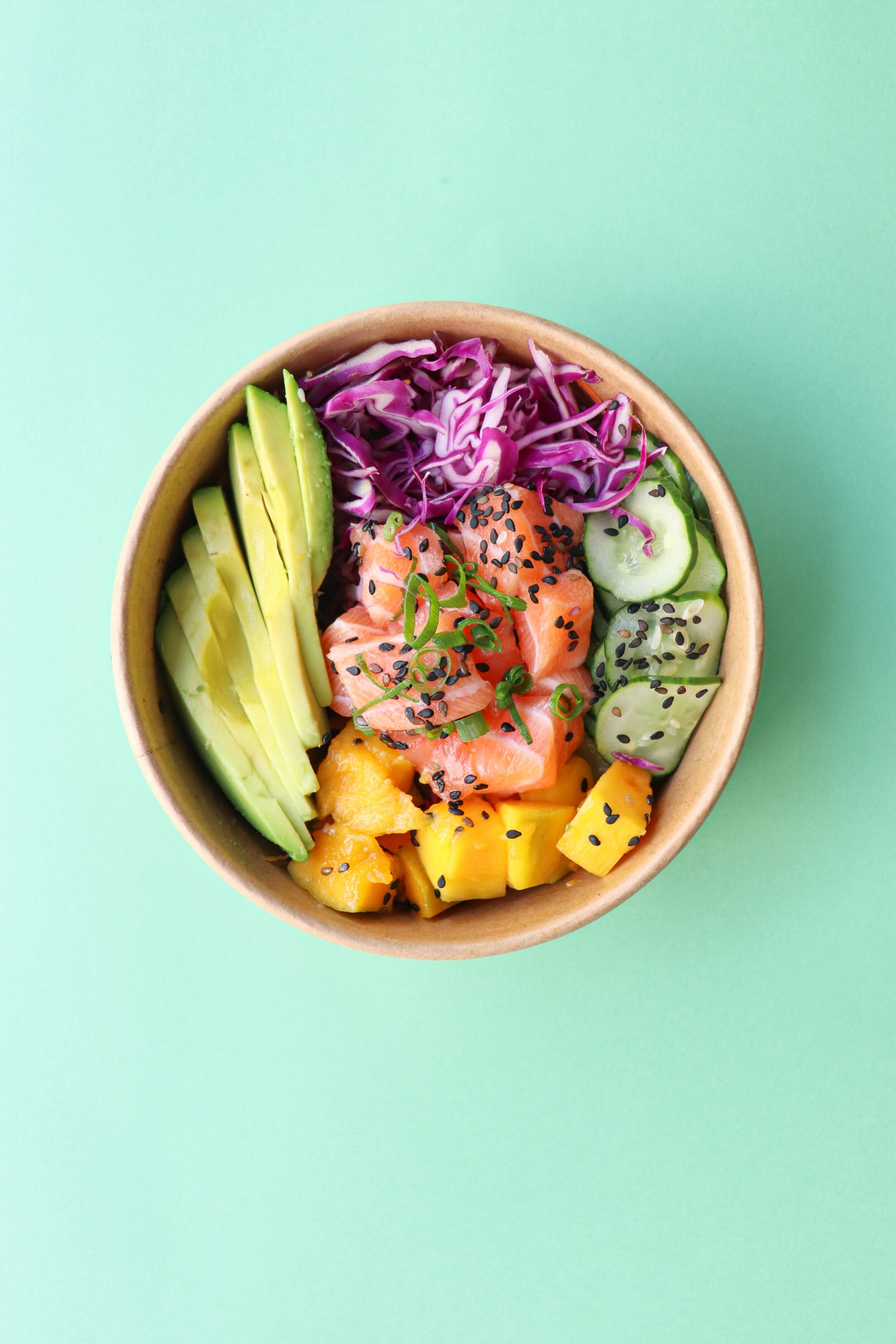 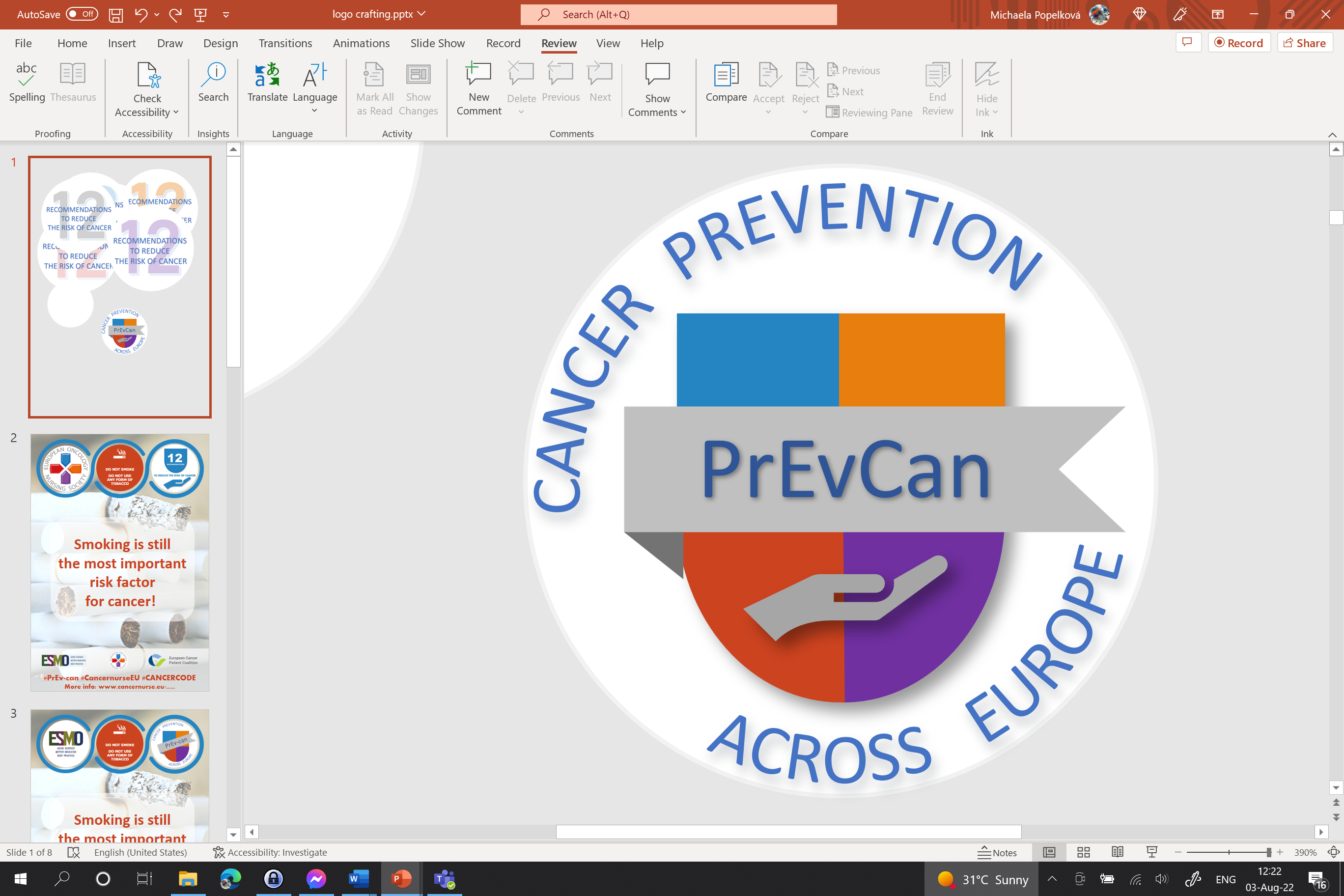 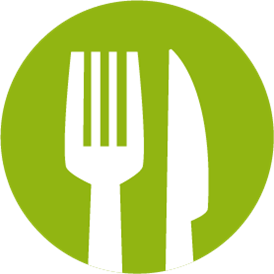 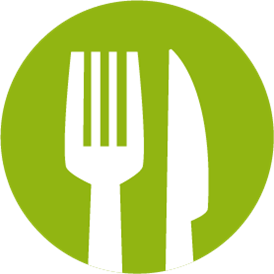 SYÖ TERVEELLISESTI
Lisää tähän organisaatiosi logo
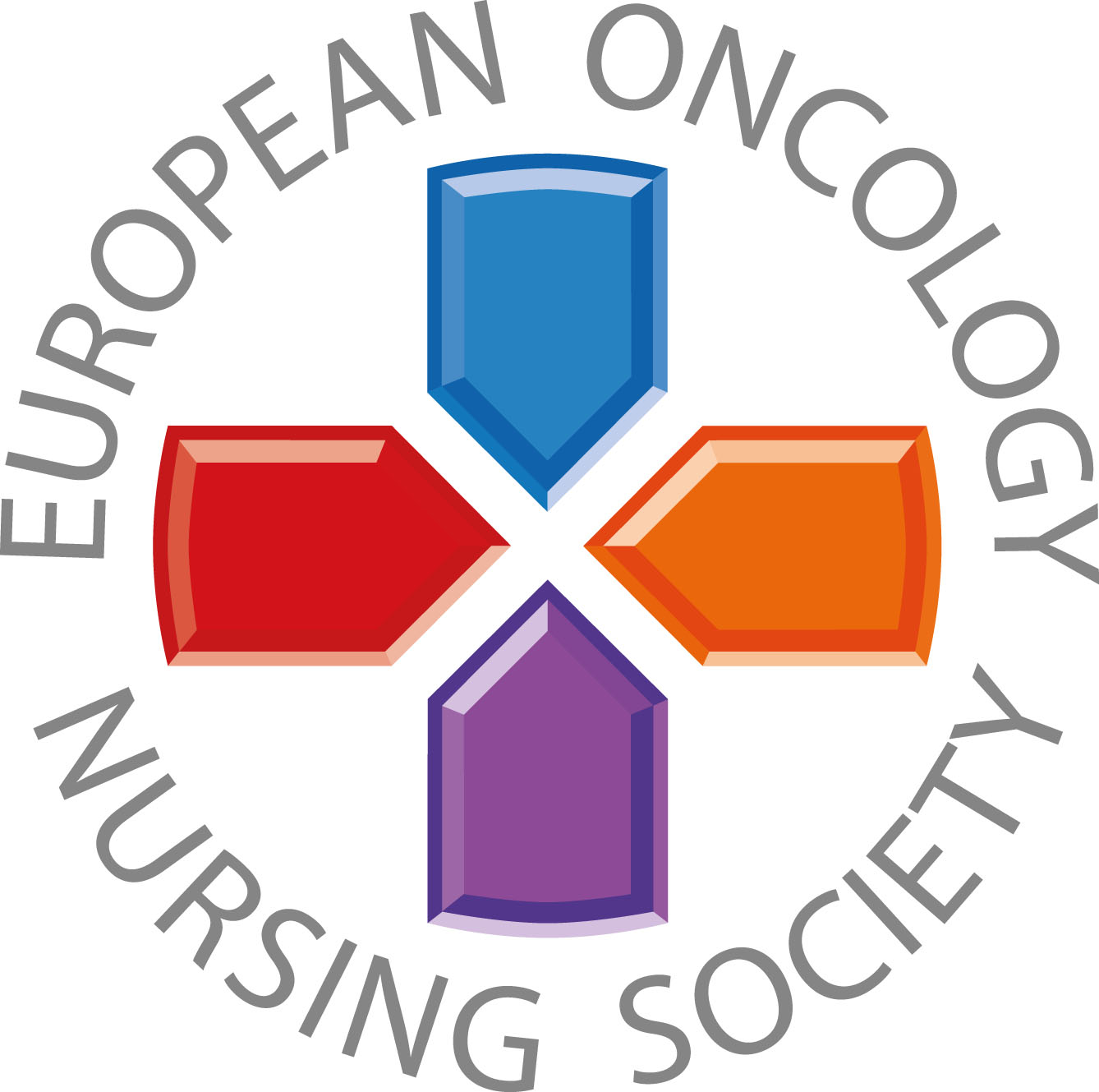 Terveellisen ruoan ei tarvitse olla kallista, aikaa vievää tai monimutkaista valmistaa
#PrEvCan #CANCERCODE
EONS käynnisti PrEvCan©-kampanjan, joka on toteutettu yhteistyössätärkeimmän kampanjakumppanin ESMOn kanssa. Lisätietoja: www.cancernurse.eu/prevcan
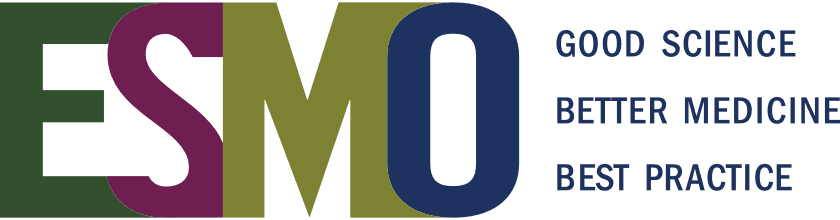 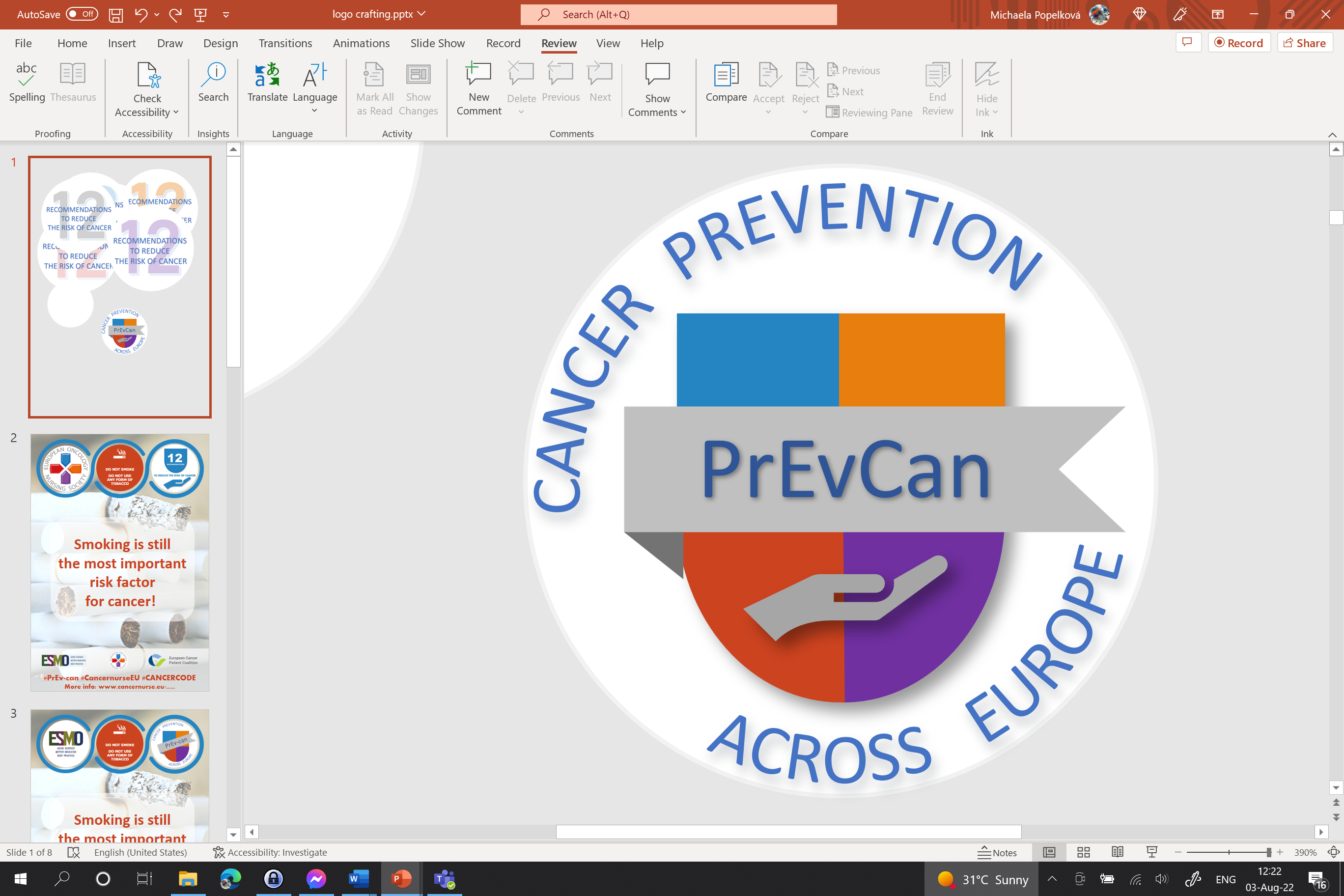 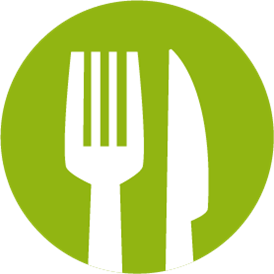 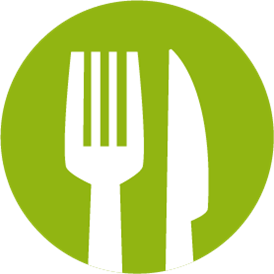 SYÖ TERVEELLISESTI
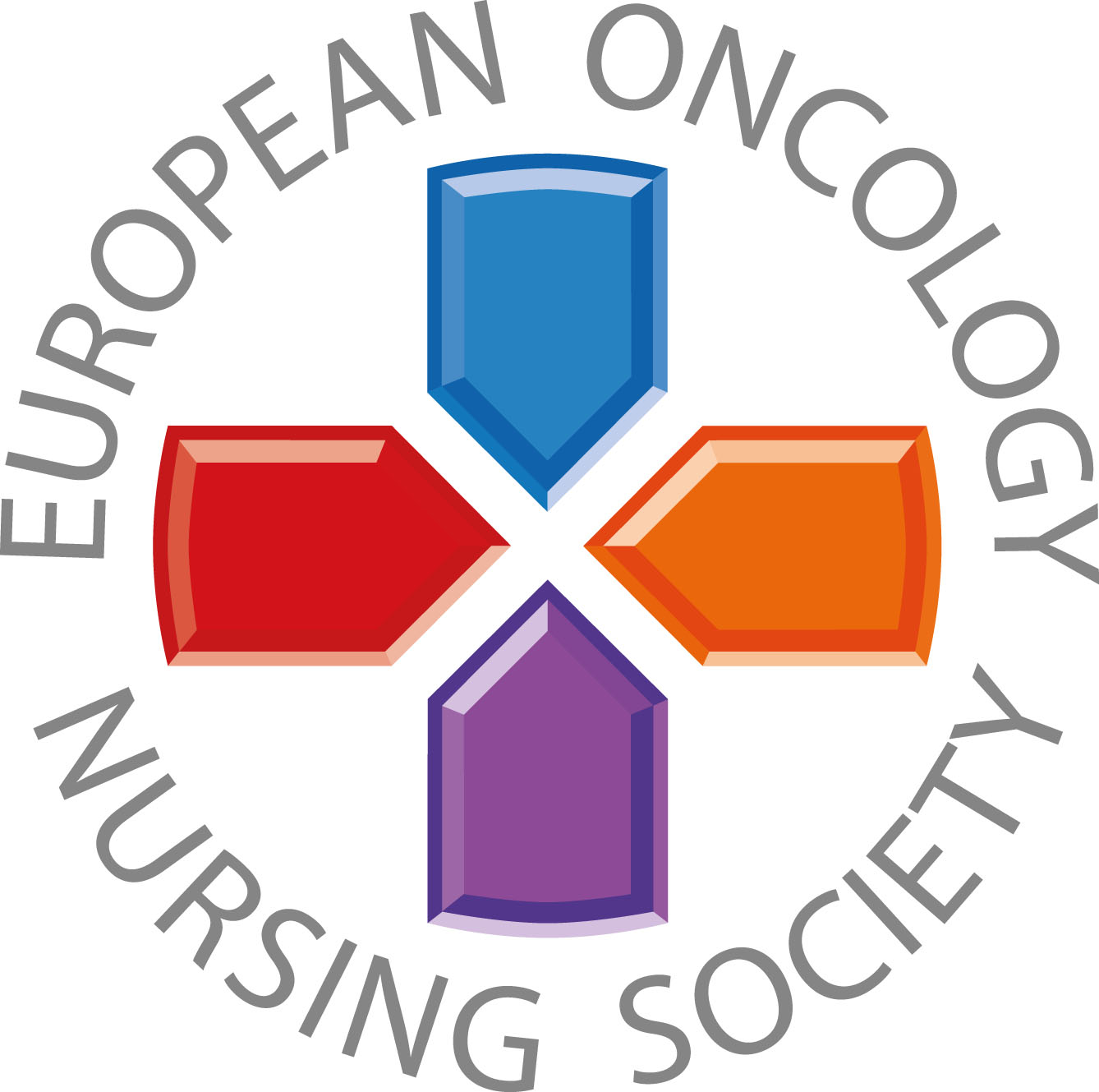 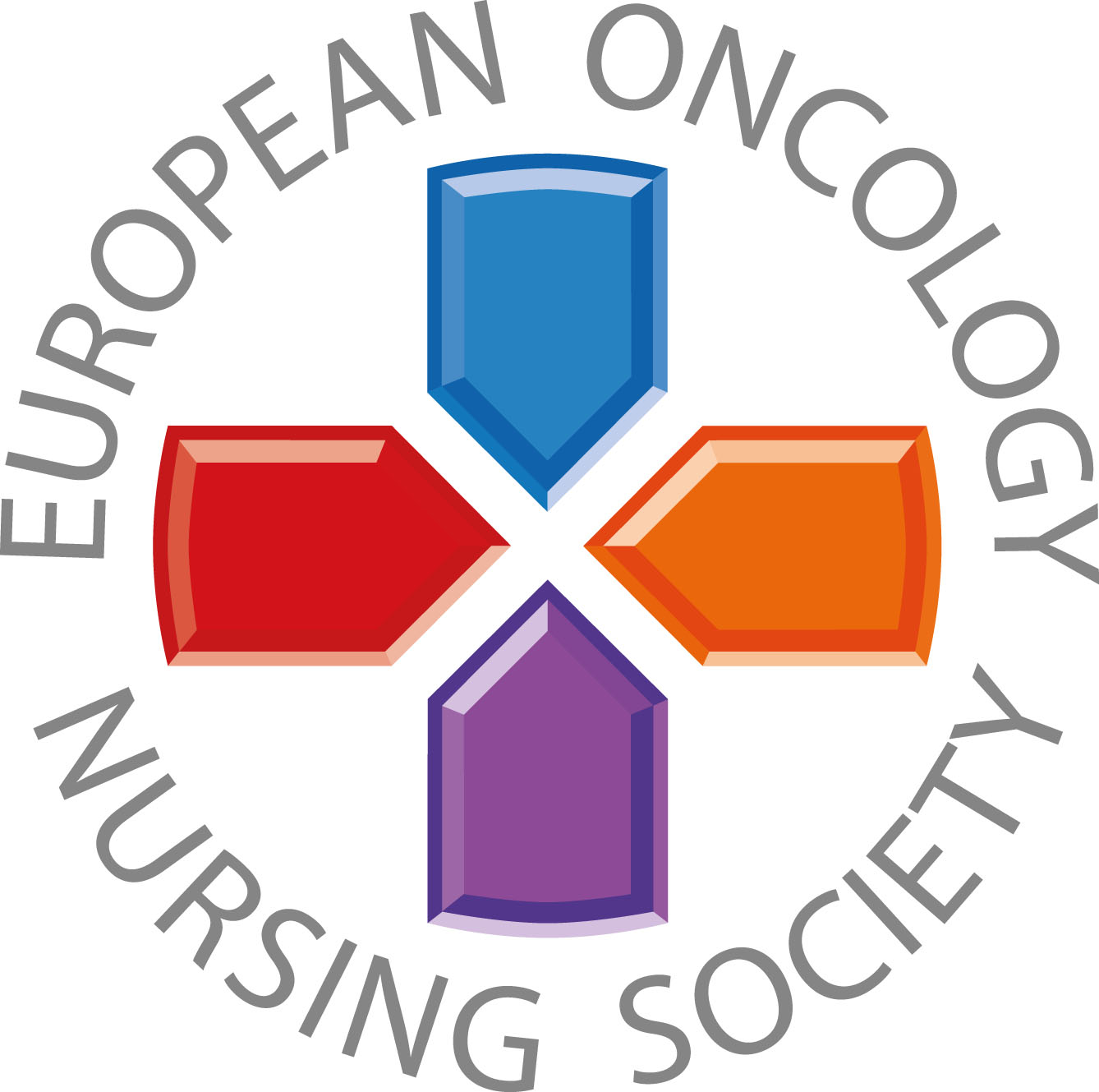 Viestit terveydenhuollon ammattilaisille
#PrEvCan #CANCERCODE
EONS käynnisti PrEvCan©-kampanjan, joka on toteutettu yhteistyössätärkeimmän kampanjakumppanin ESMOn kanssa. Lisätietoja: www.cancernurse.eu/prevcan
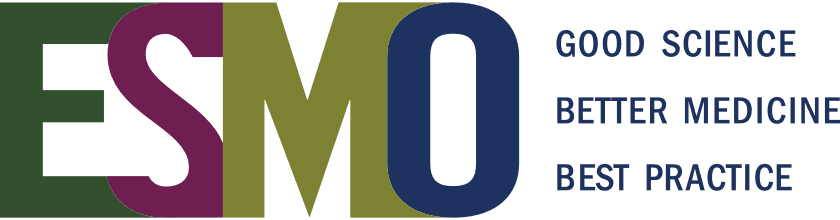 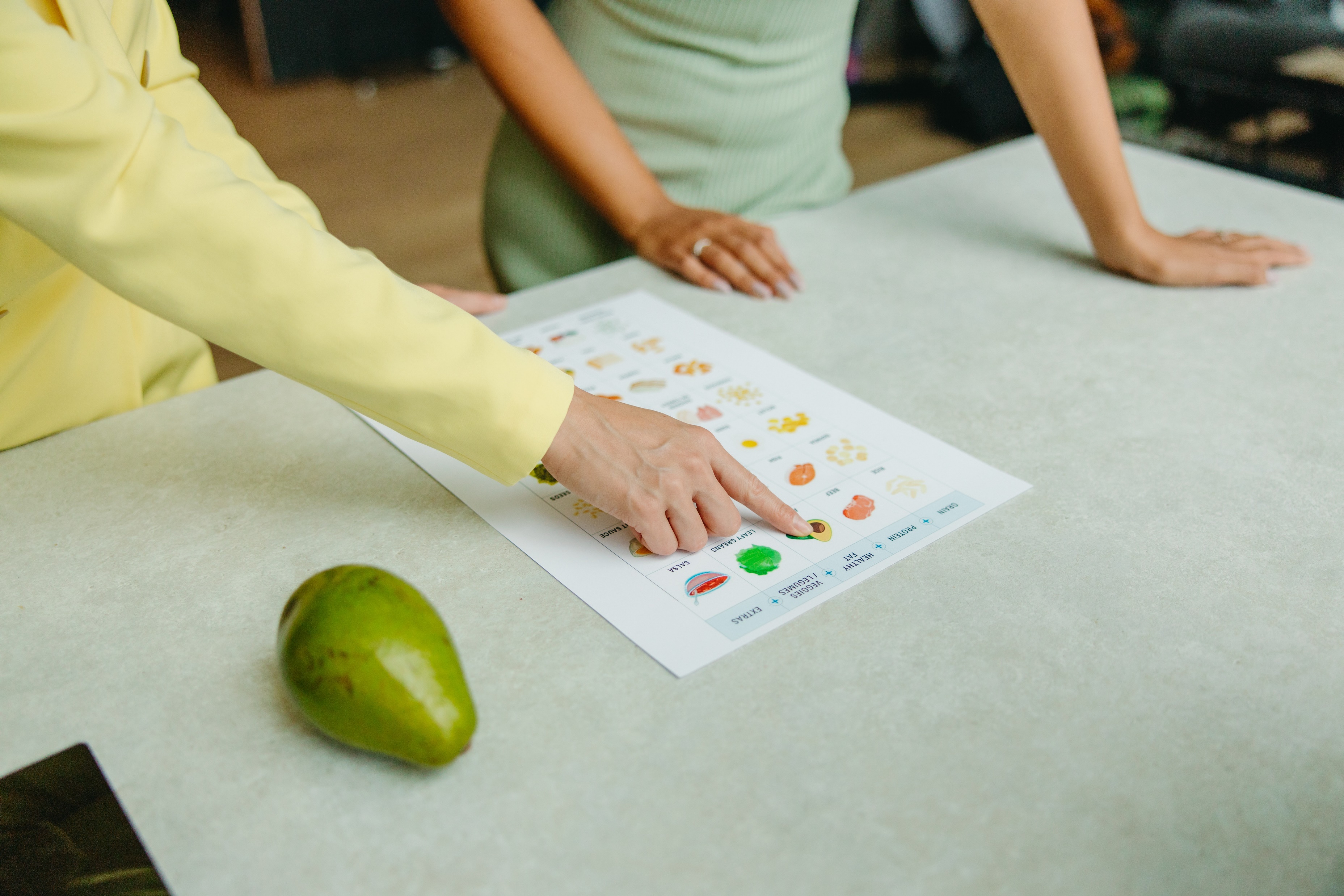 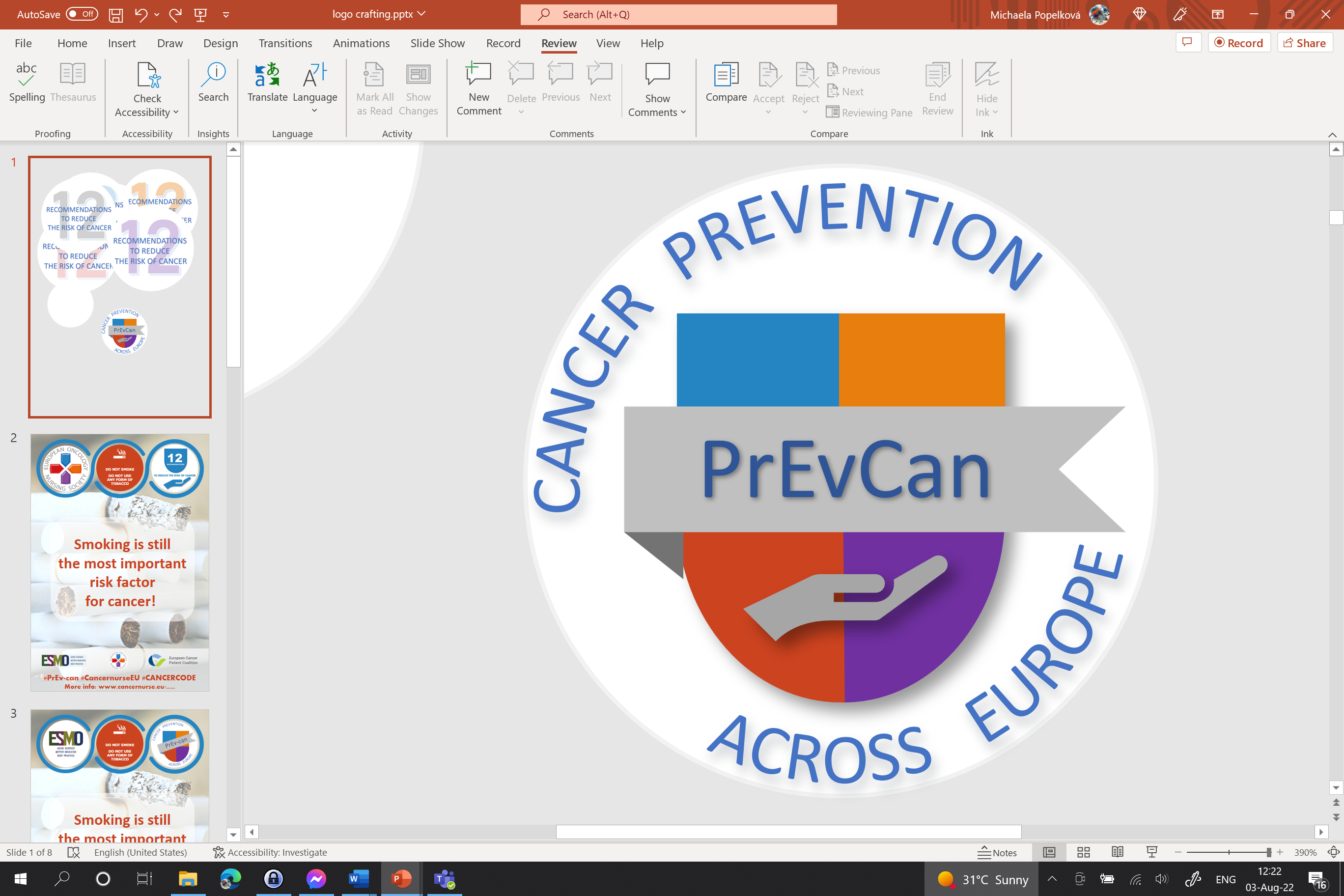 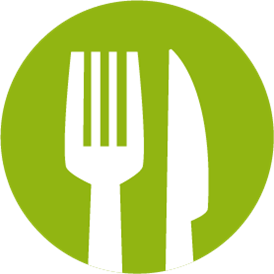 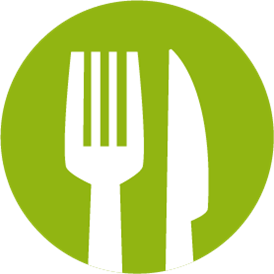 SYÖ TERVEELLISESTI
Lisää tähän organisaatiosi logo
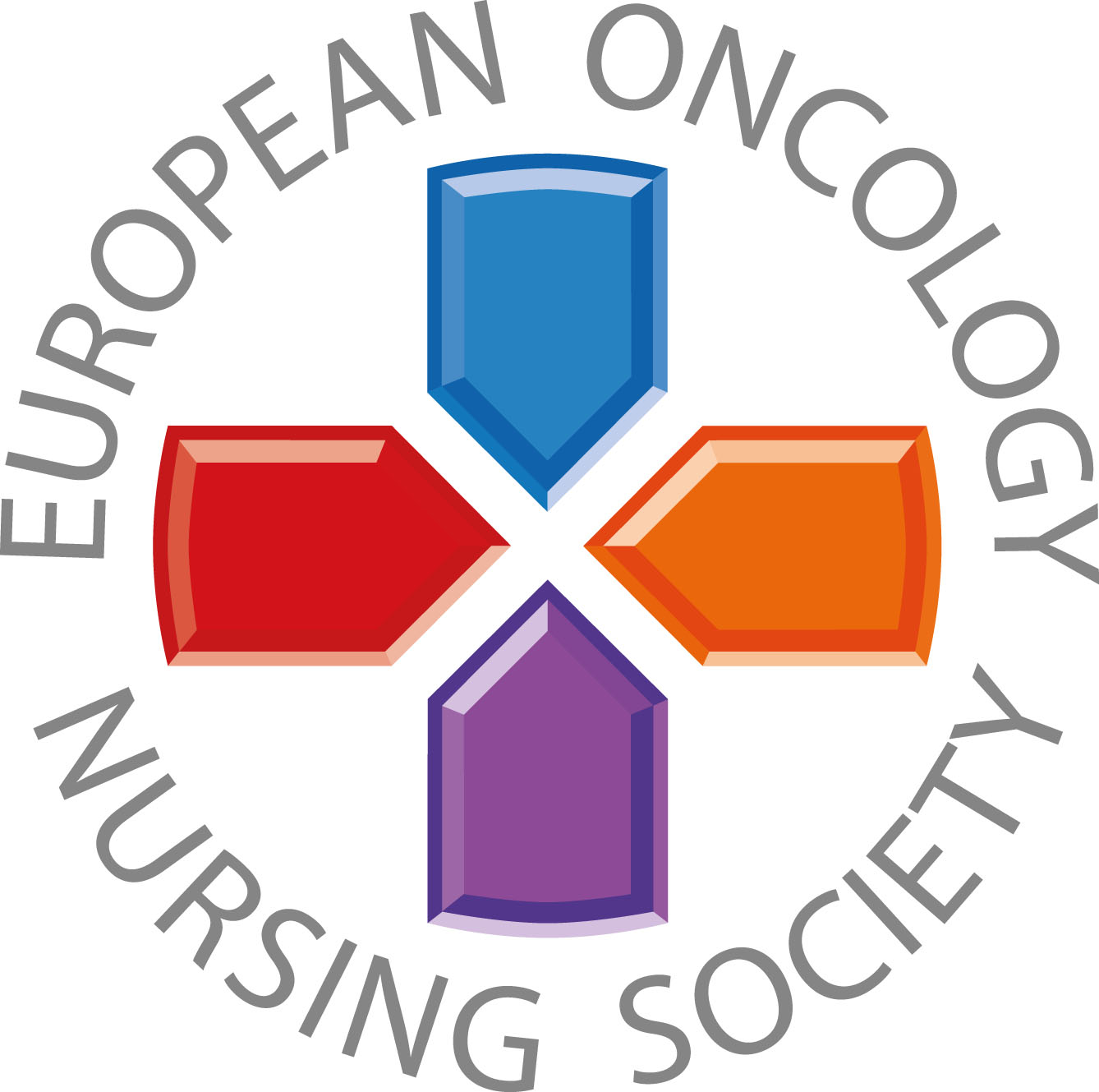 Kysy, arvioi ja neuvo potilaitasi ja heidän perheitään heidän ruokavaliostaan ​​ja ravinnonsaannistaan
#PrEvCan #CANCERCODE
EONS käynnisti PrEvCan©-kampanjan, joka on toteutettu yhteistyössätärkeimmän kampanjakumppanin ESMOn kanssa. Lisätietoja: www.cancernurse.eu/prevcan
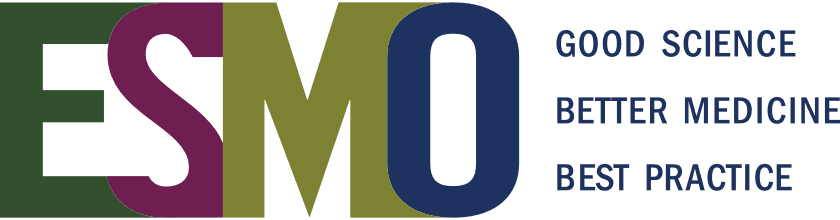 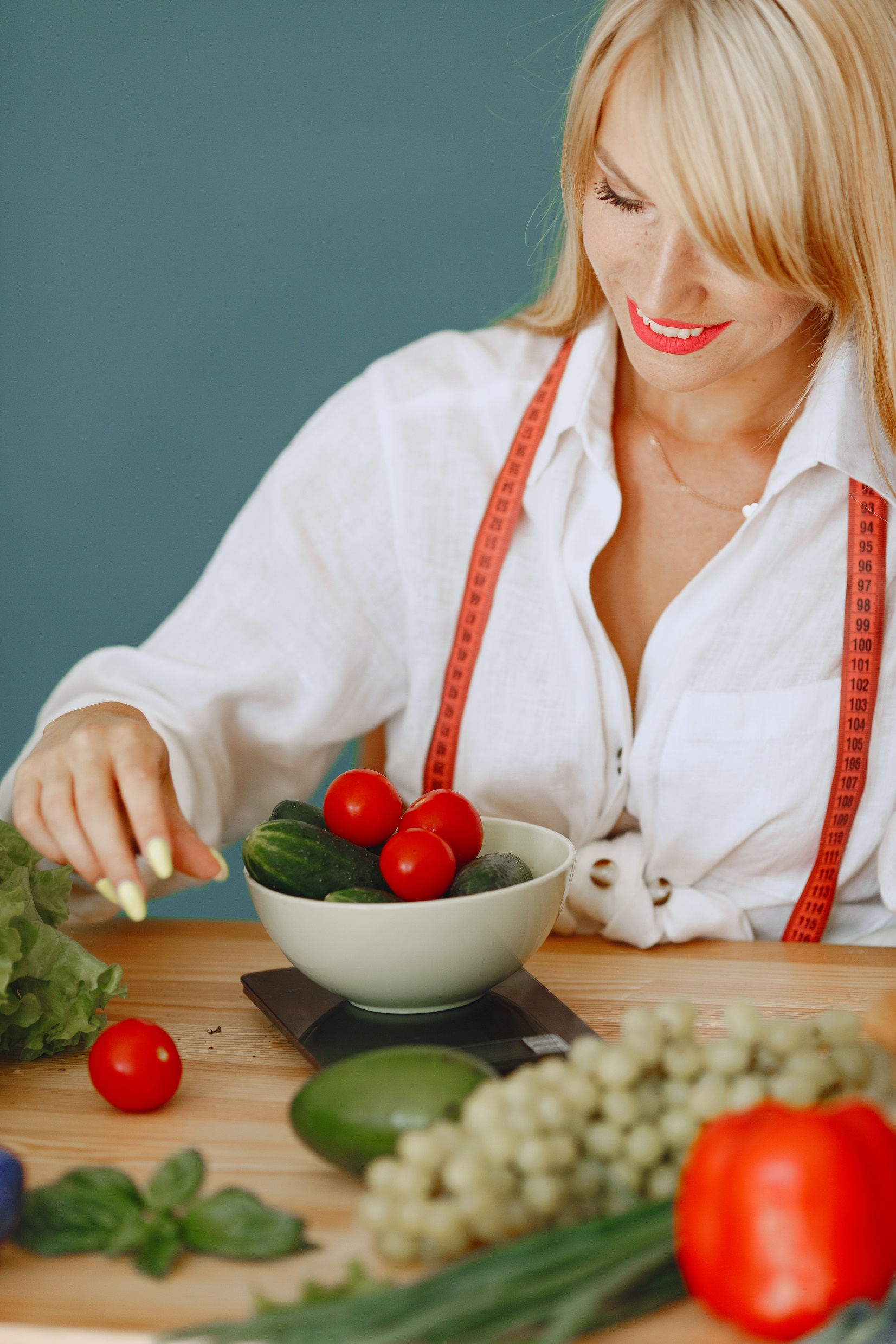 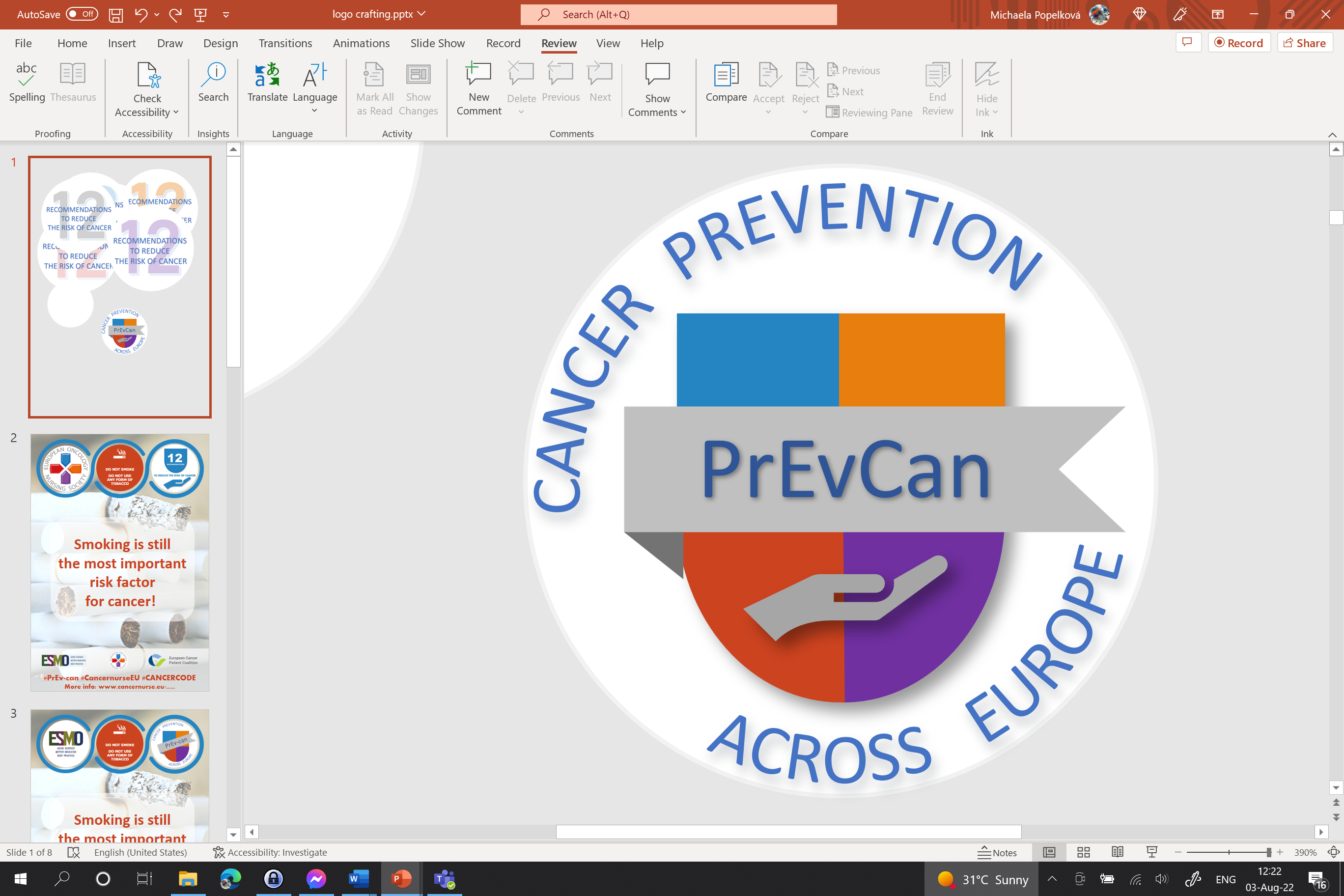 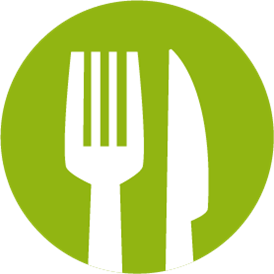 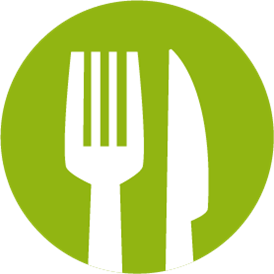 SYÖ TERVEELLISESTI
Lisää tähän organisaatiosi logo
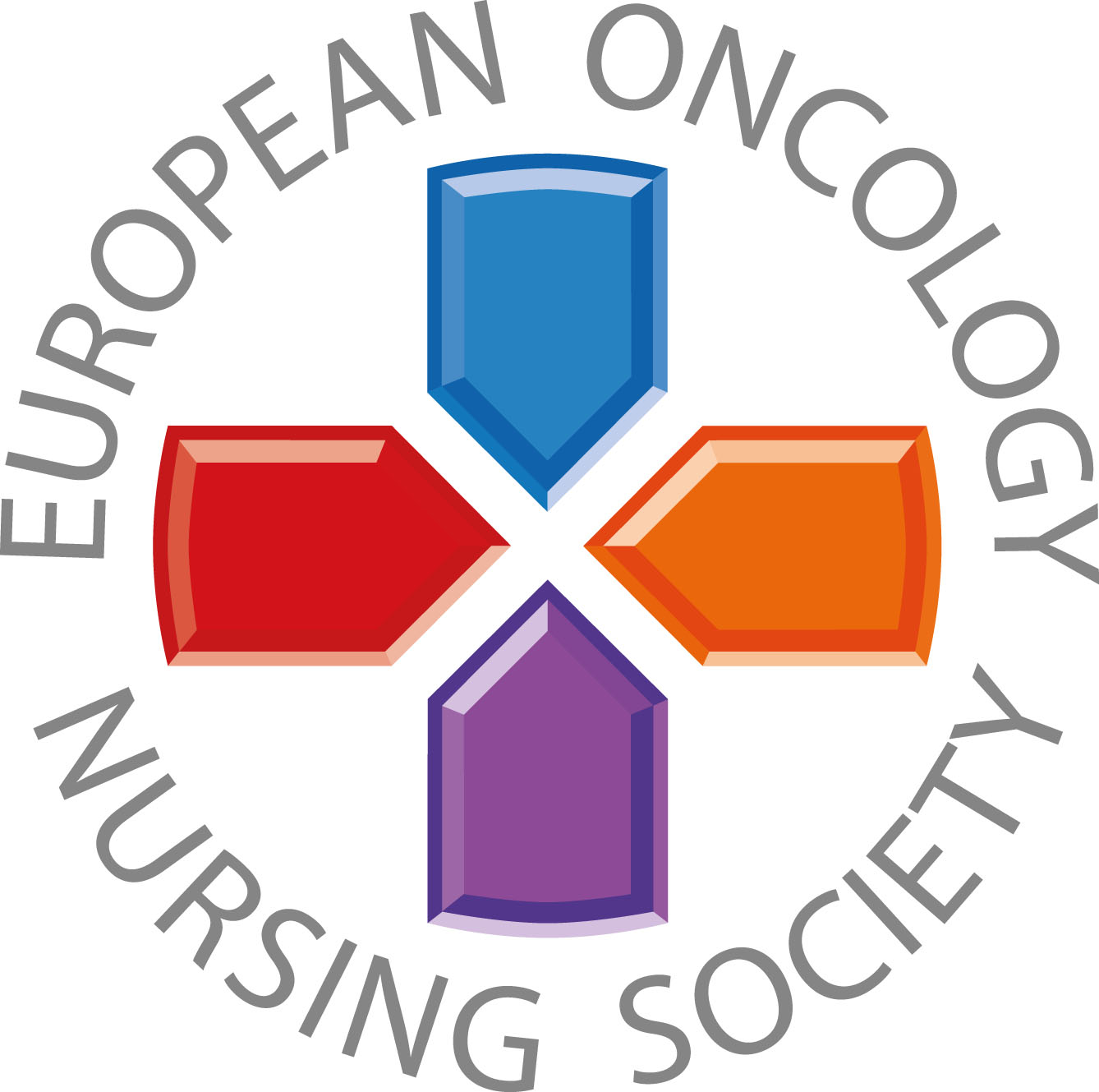 Huolehdi omasta terveydestäsi sekä potilaidesi ja heidän perheidensä terveydestä.  Suosittele ja tue terveellistä ruokavaliota!
#PrEvCan #CANCERCODE
EONS käynnisti PrEvCan©-kampanjan, joka on toteutettu yhteistyössätärkeimmän kampanjakumppanin ESMOn kanssa. Lisätietoja: www.cancernurse.eu/prevcan
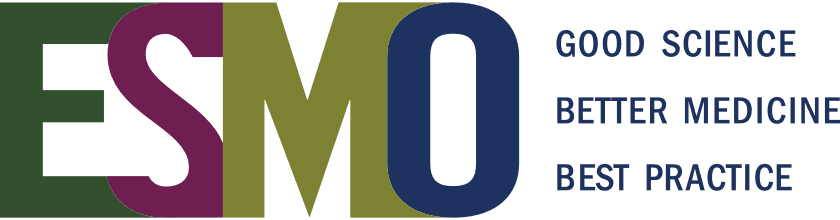 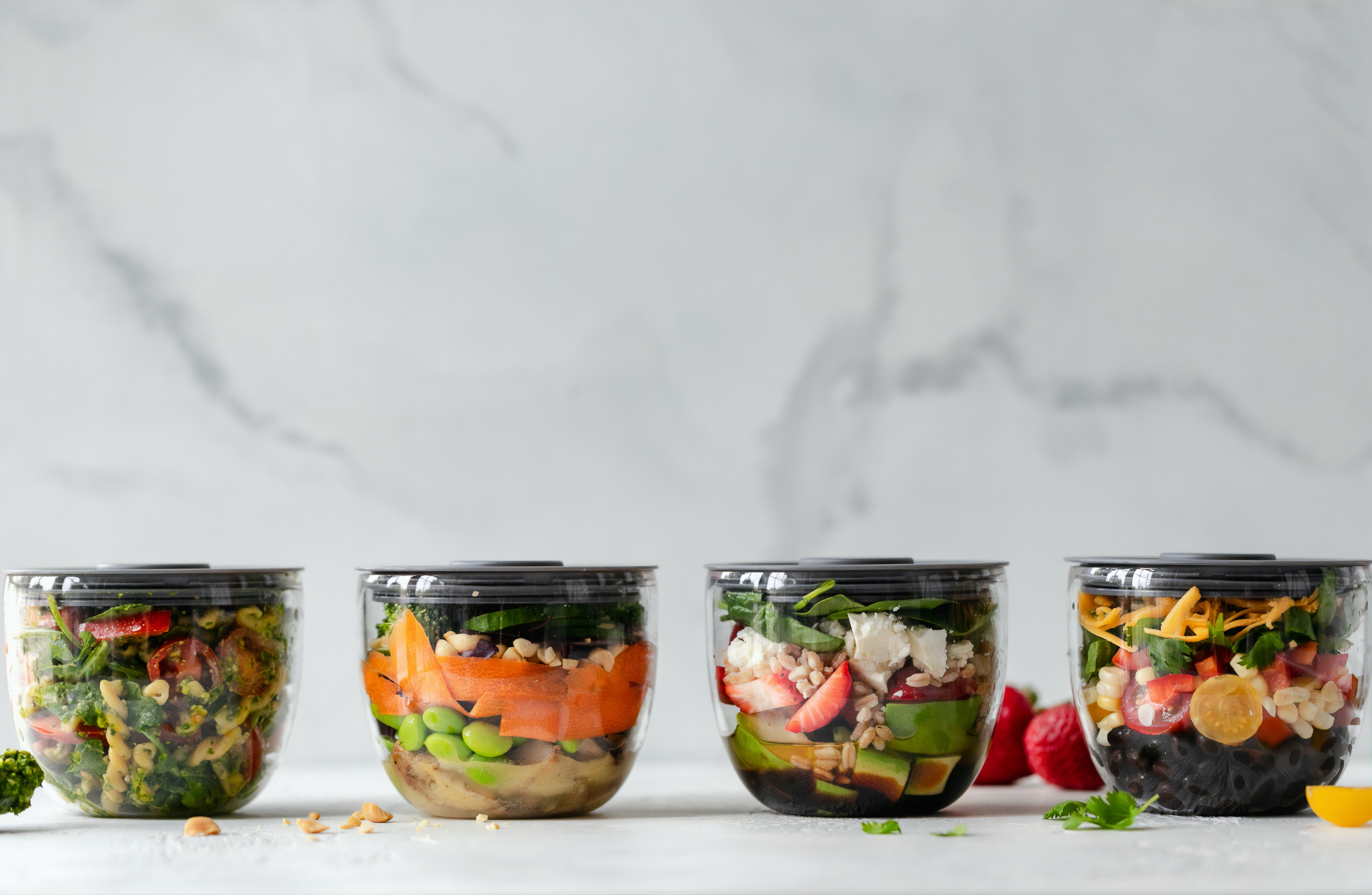 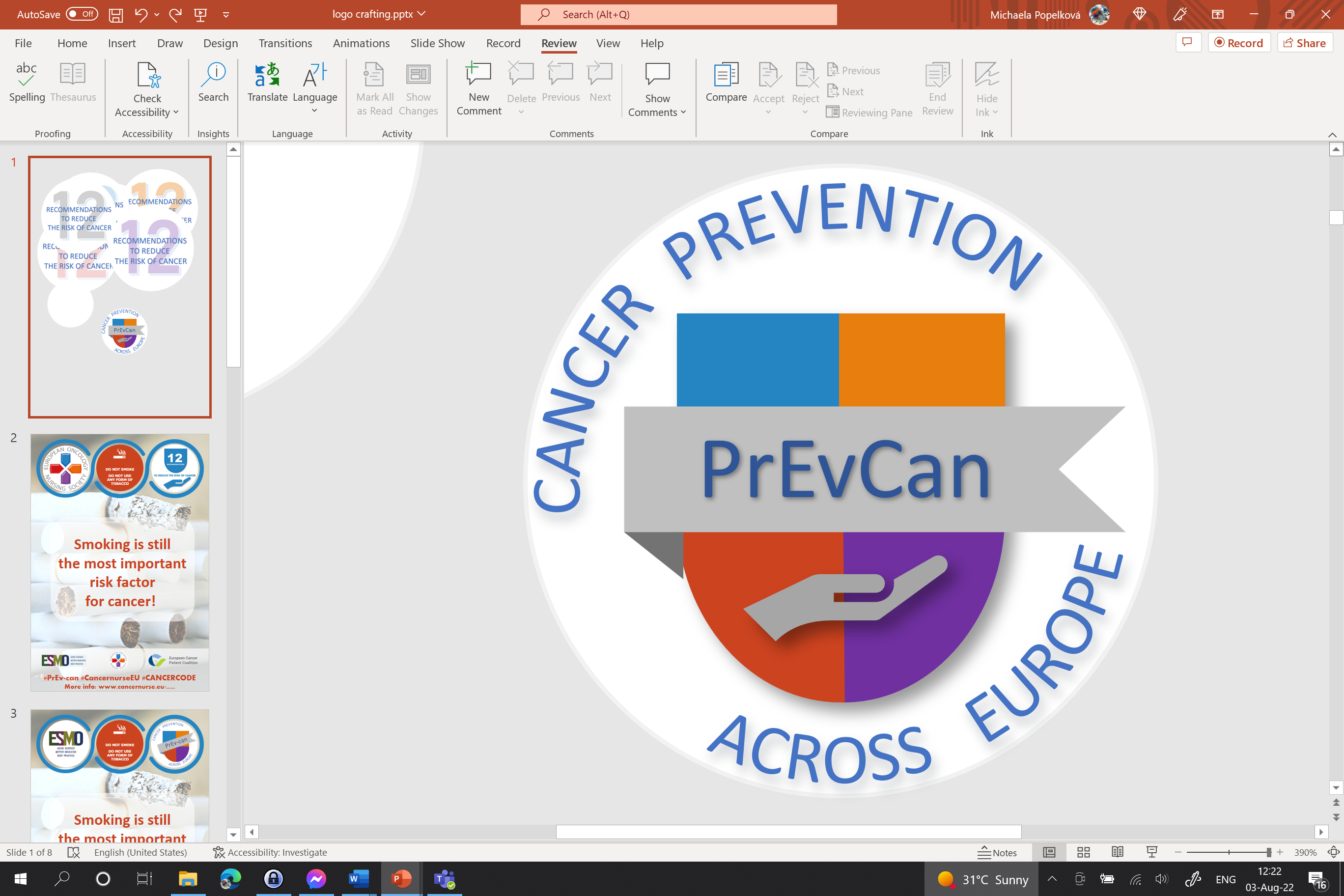 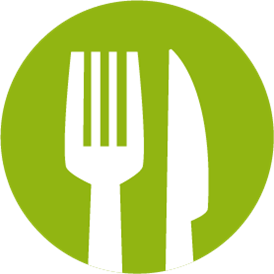 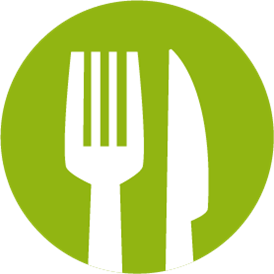 SYÖ TERVEELLISESTI
Lisää tähän organisaatiosi logo
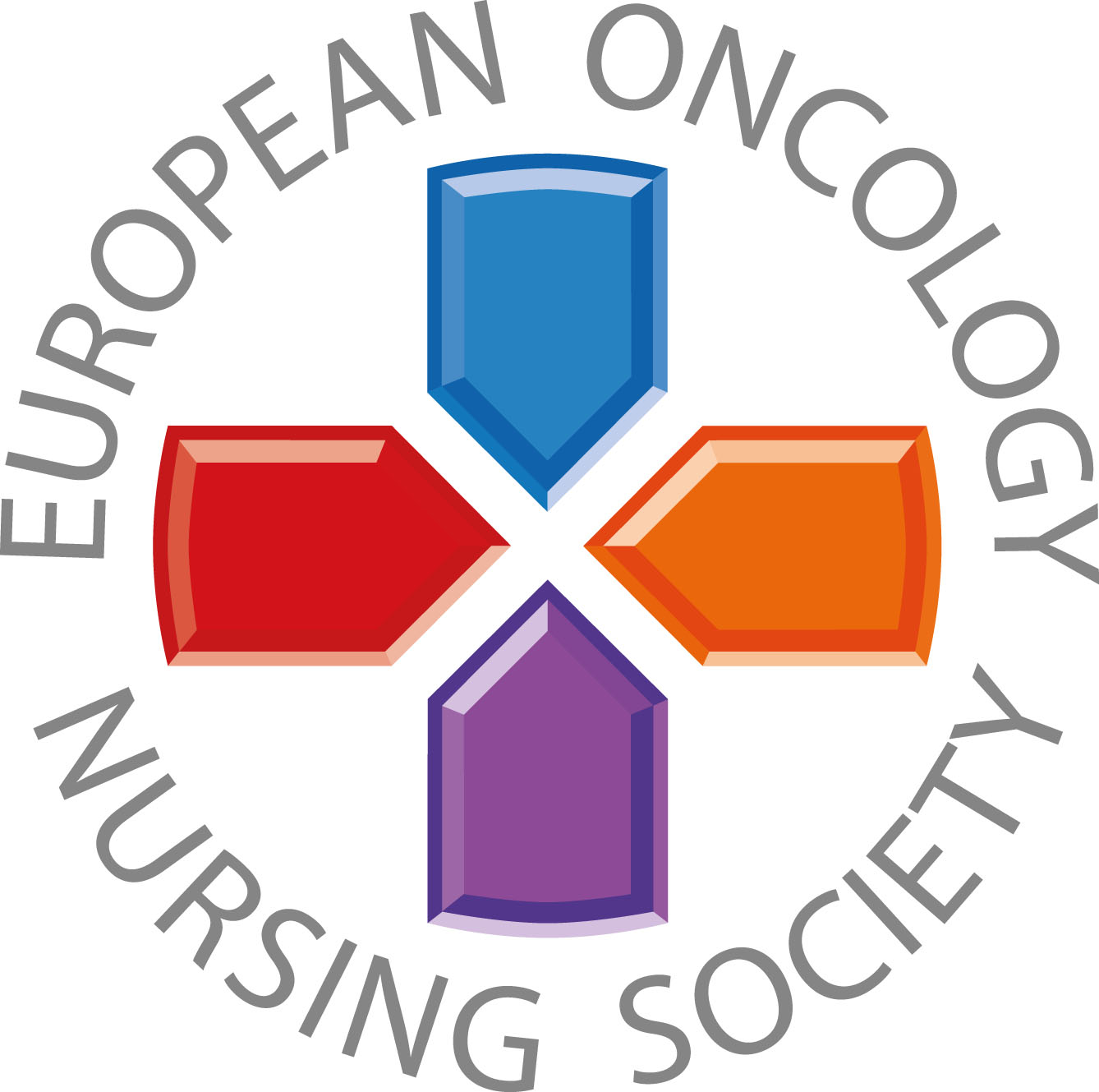 Varmista, että valitset terveellisiä aterioita työvuorosi aikana
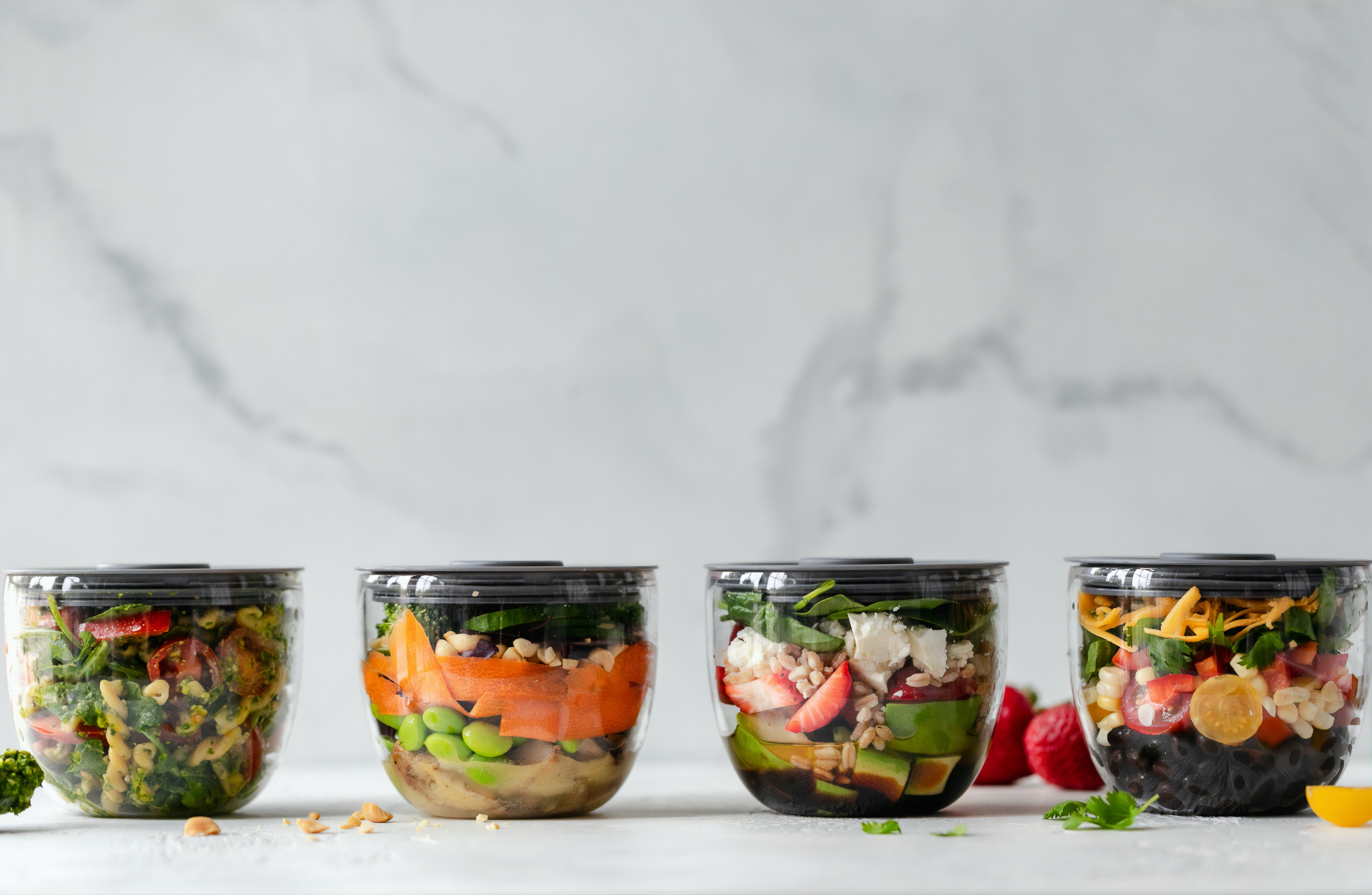 #PrEvCan #CANCERCODE
EONS käynnisti PrEvCan©-kampanjan, joka on toteutettu yhteistyössätärkeimmän kampanjakumppanin ESMOn kanssa. Lisätietoja: www.cancernurse.eu/prevcan
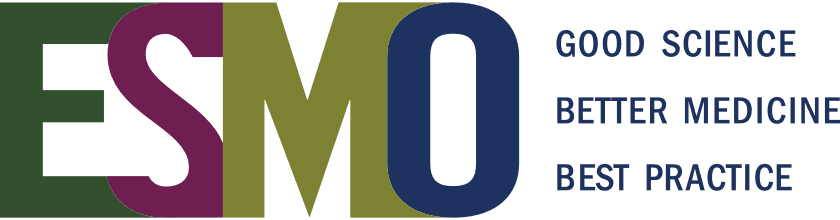 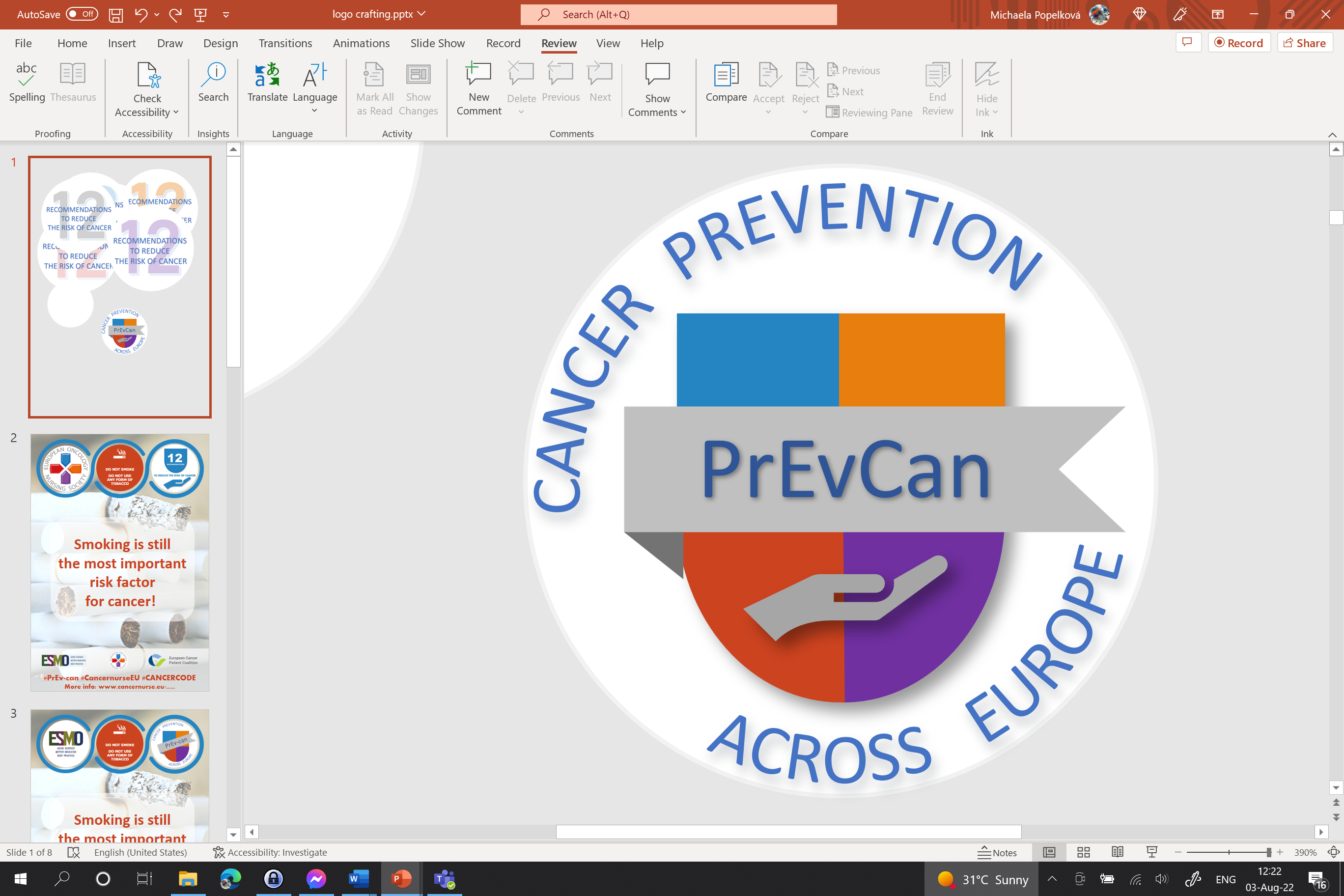 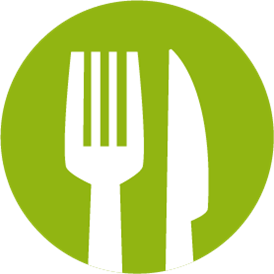 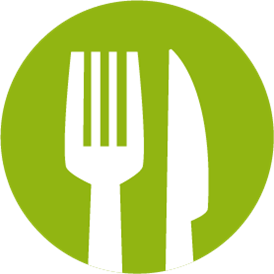 SYÖ TERVEELLISESTI
Lisää tähän organisaatiosi logo
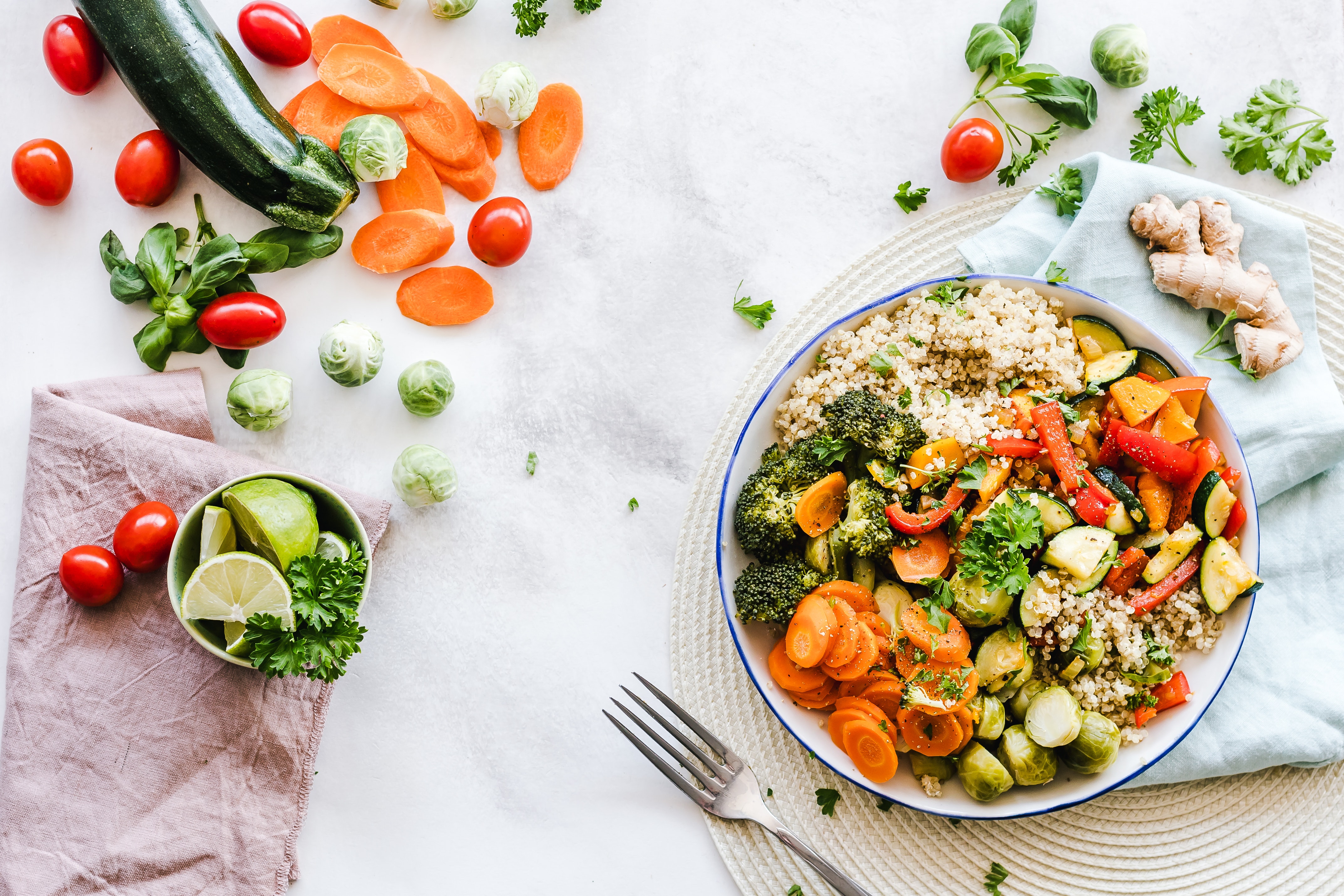 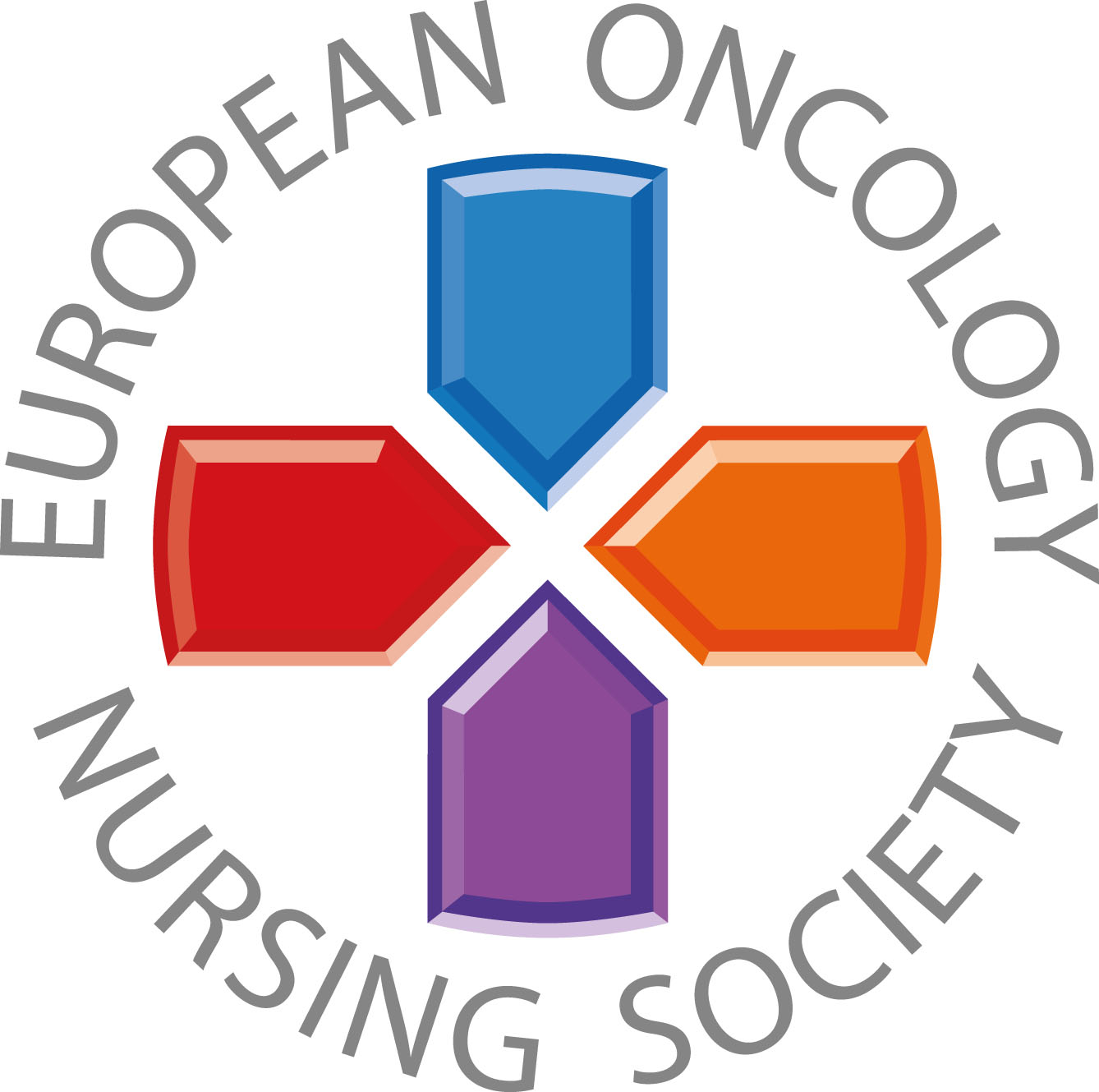 Lisää valokuvasi
Mukautettu teksti
#PrEvCan #CANCERCODE
EONS käynnisti PrEvCan©-kampanjan, joka on toteutettu yhteistyössätärkeimmän kampanjakumppanin ESMOn kanssa. Lisätietoja: www.cancernurse.eu/prevcan
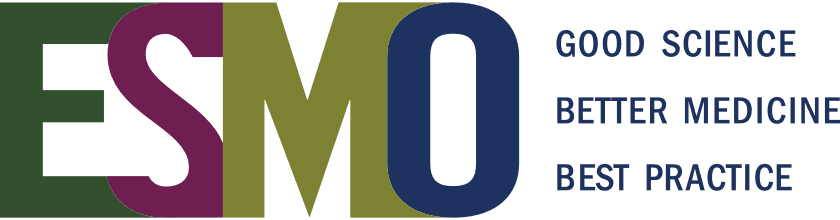